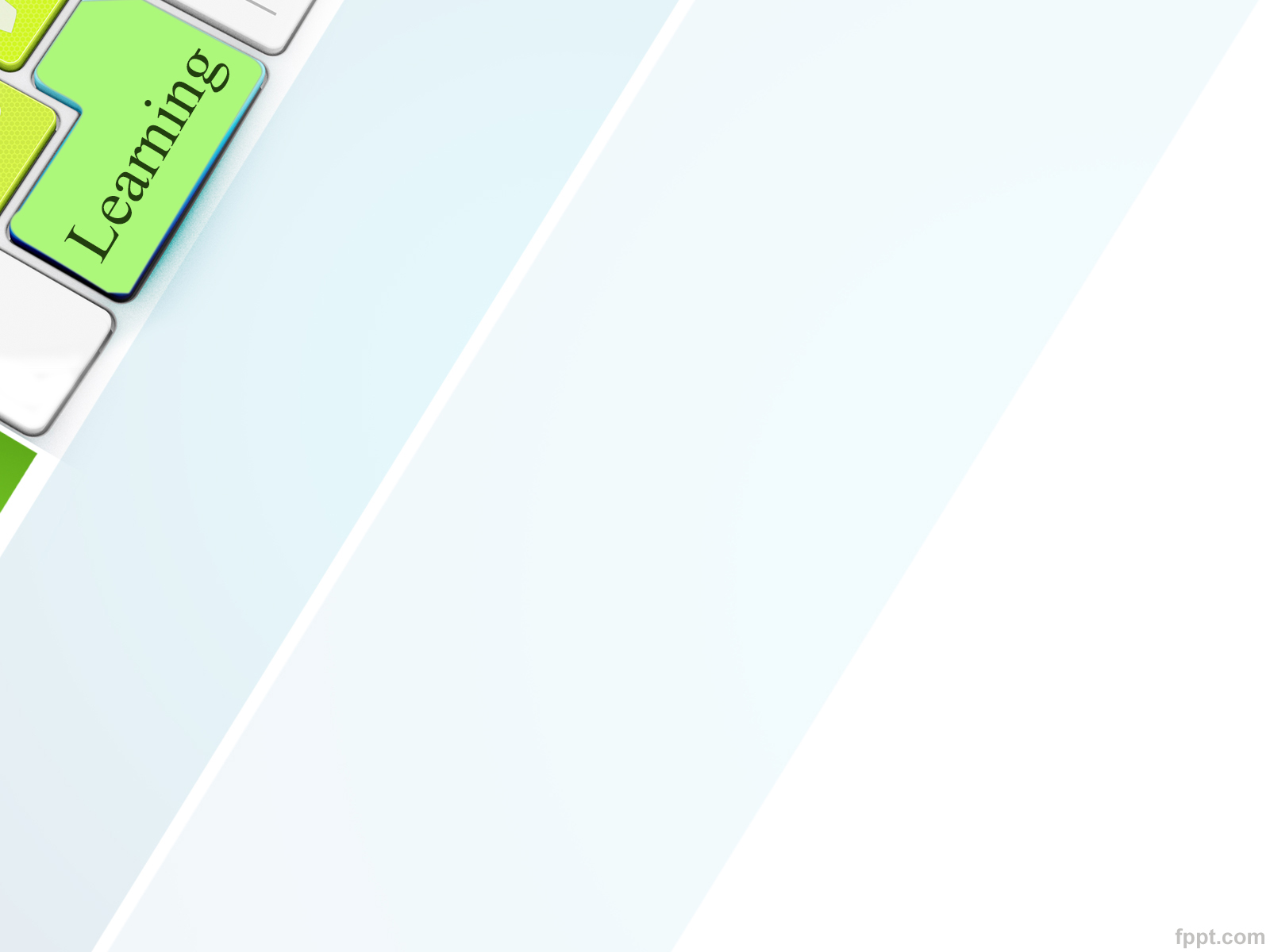 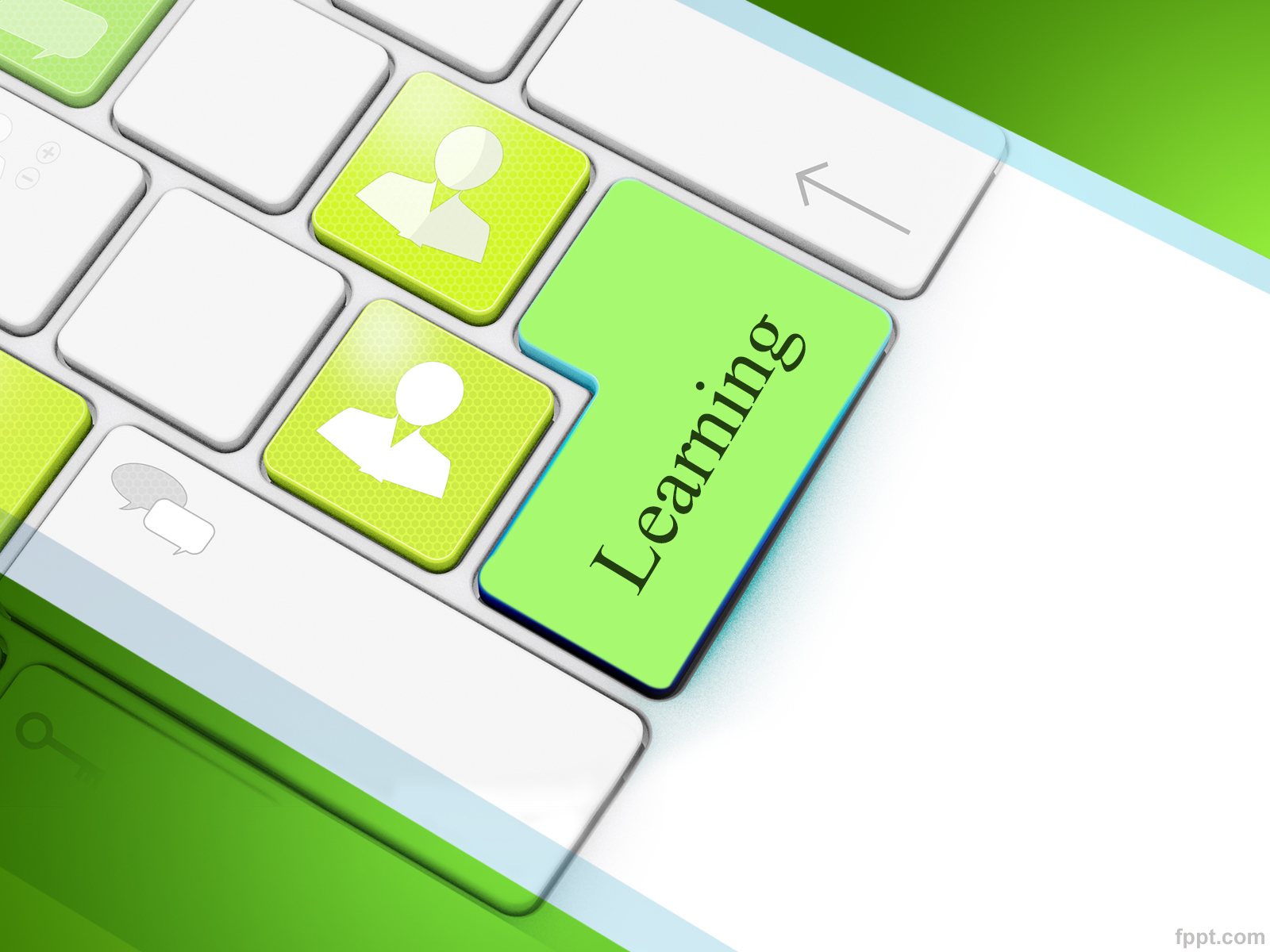 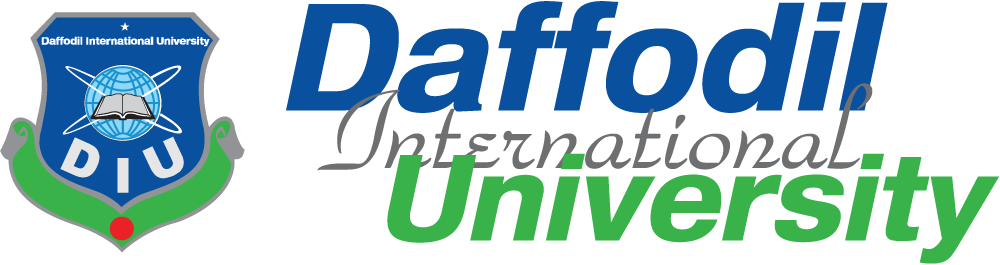 Md. Samaun Hasan
Lecturer
Department of Multimedia and Creative Technology

ID: 710001543
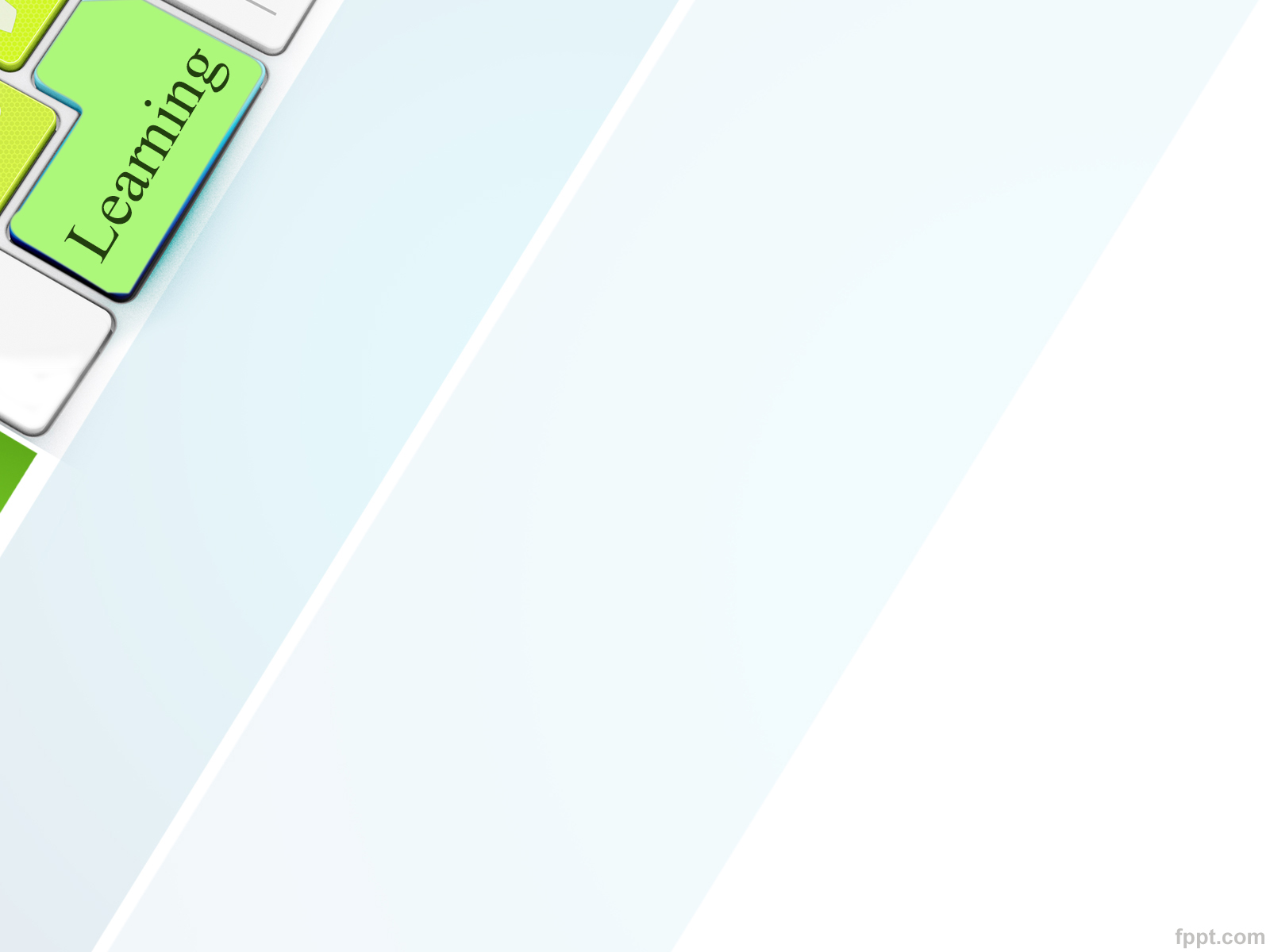 Color
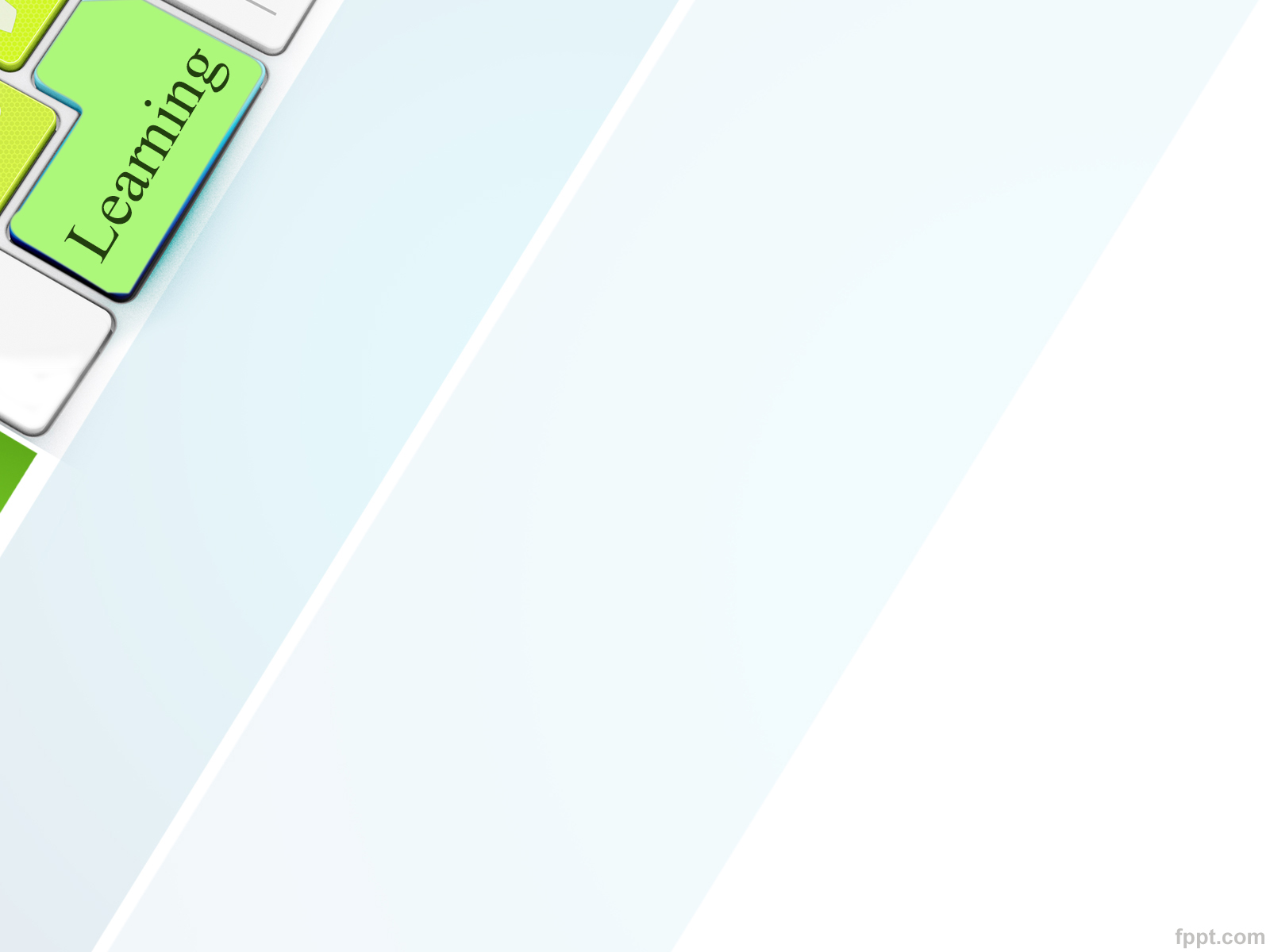 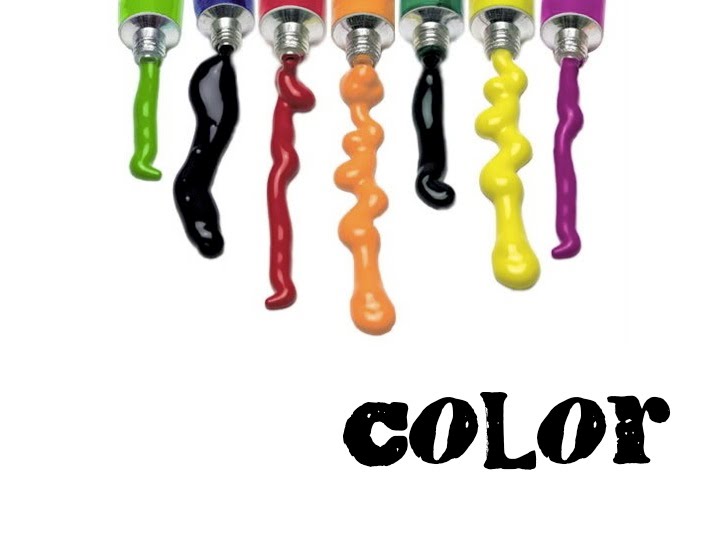 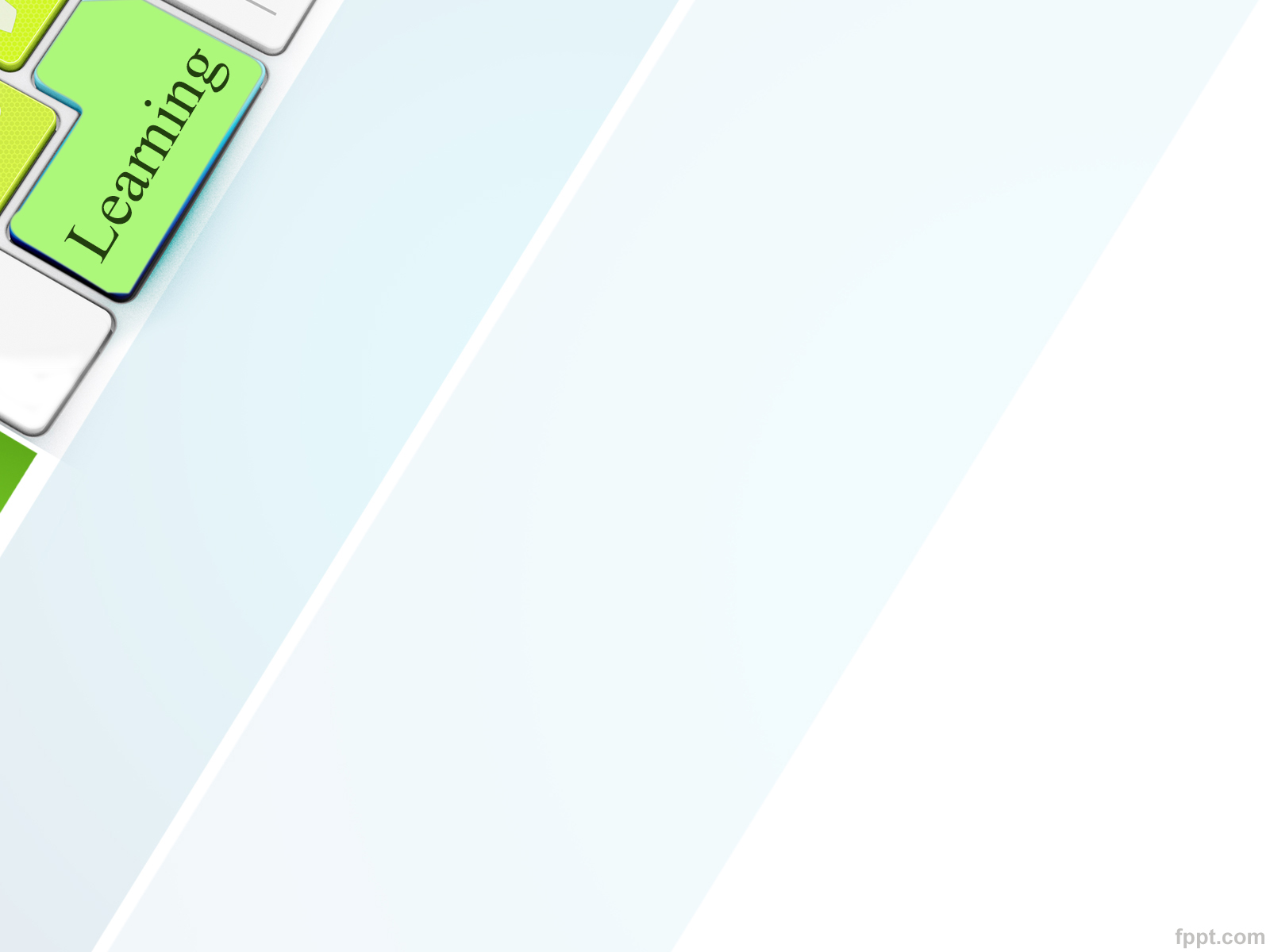 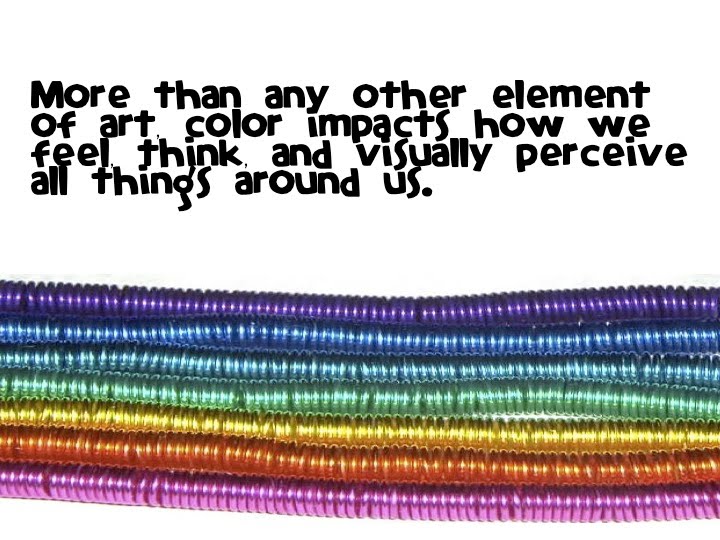 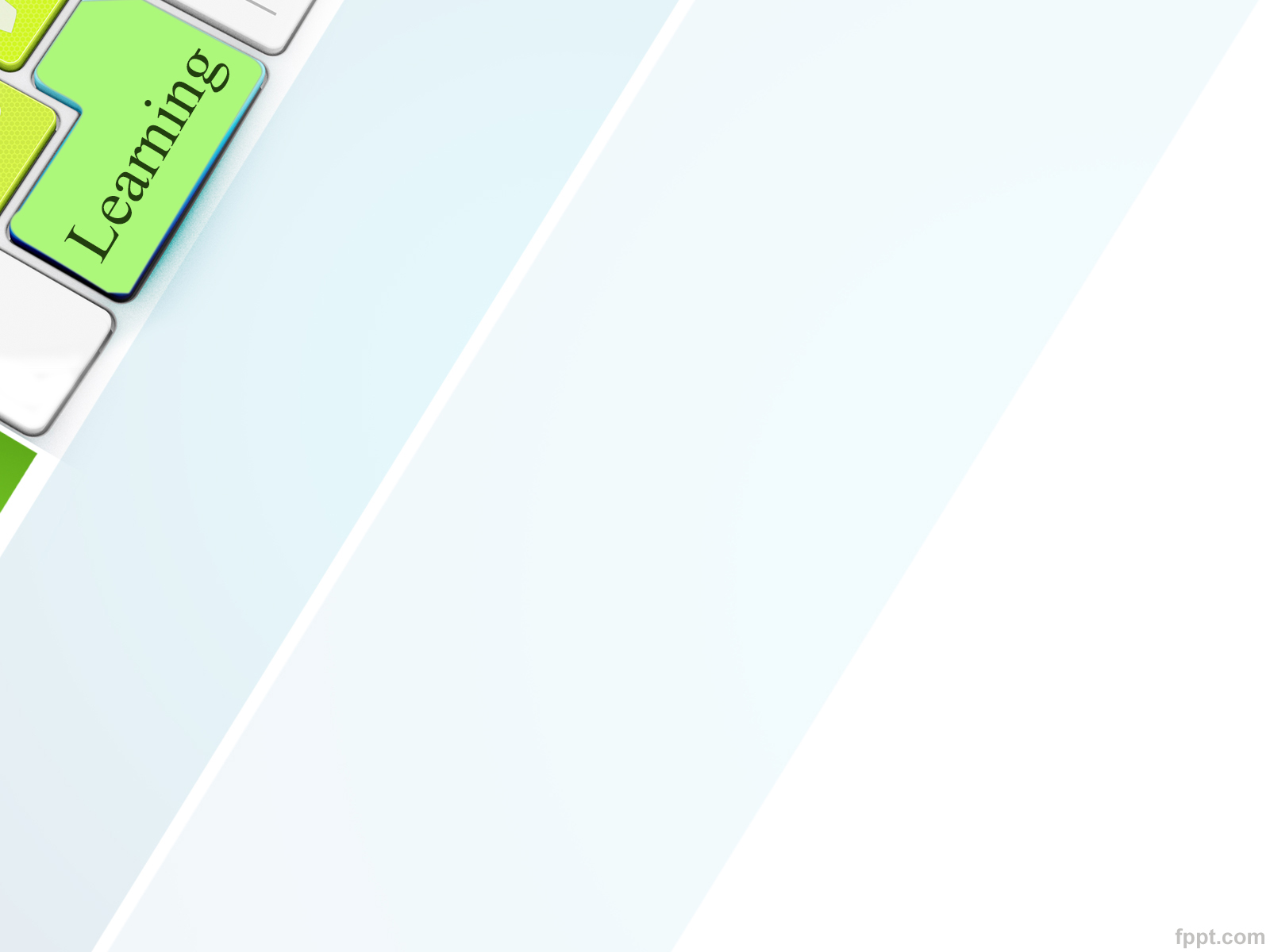 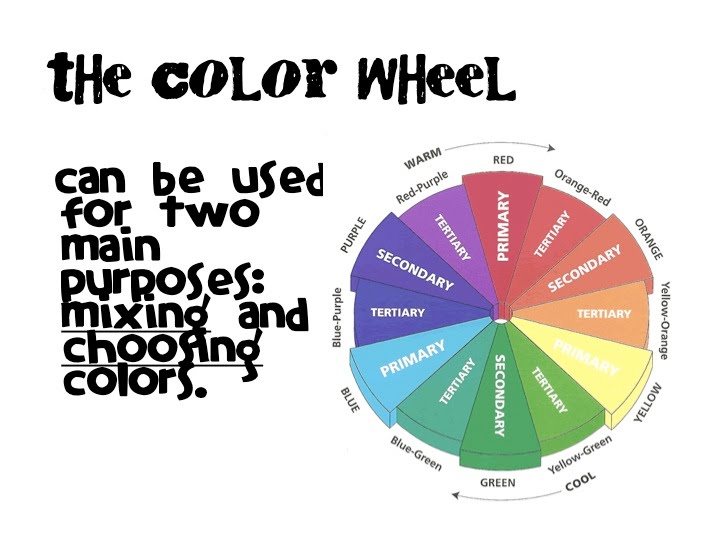 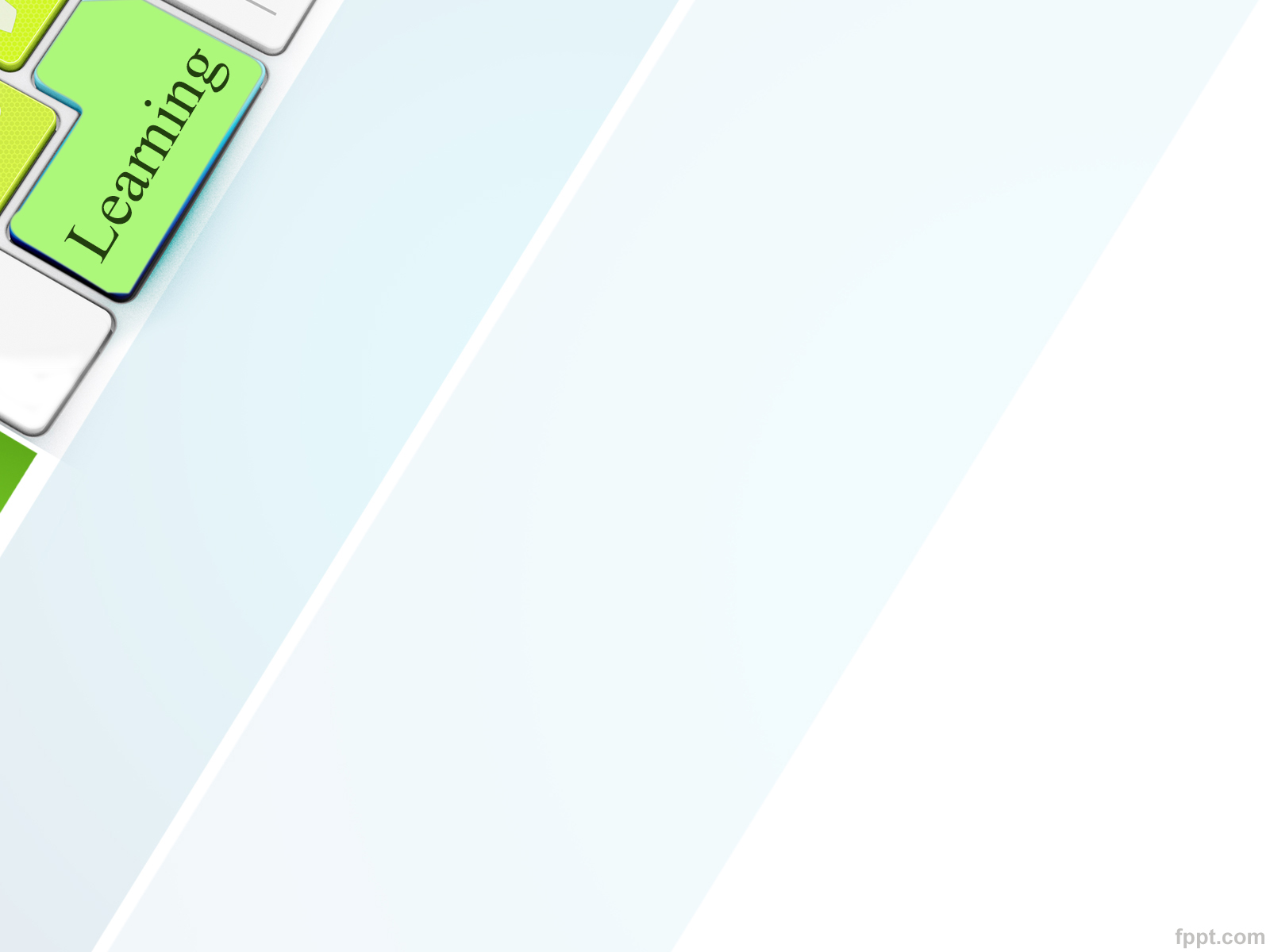 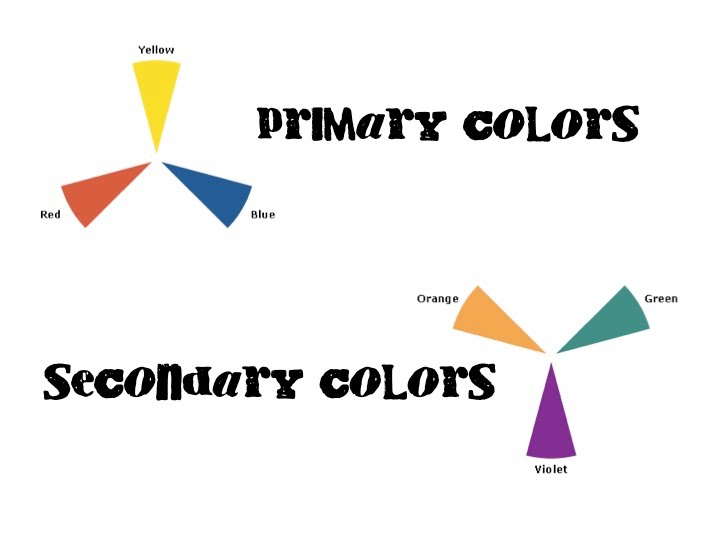 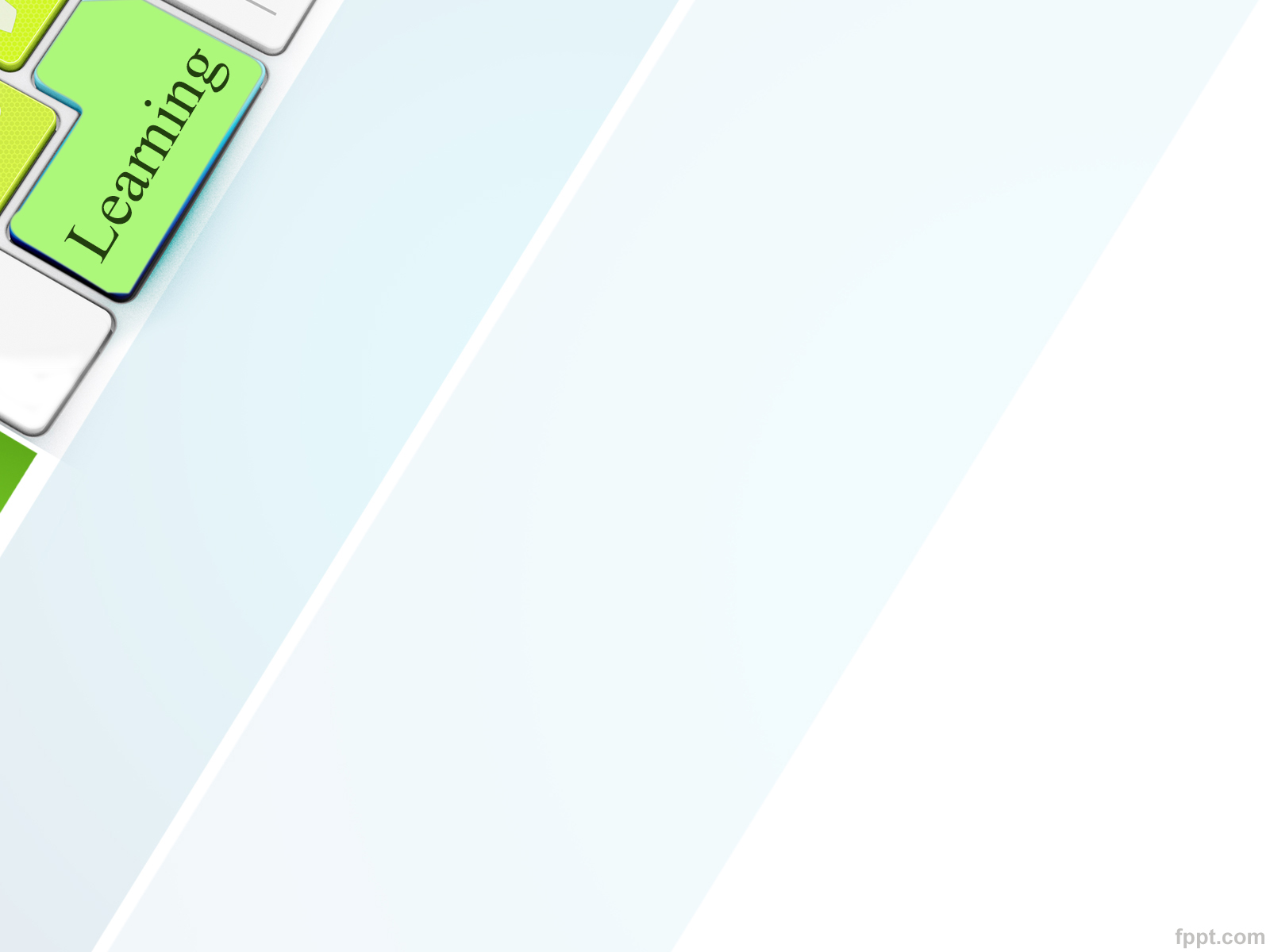 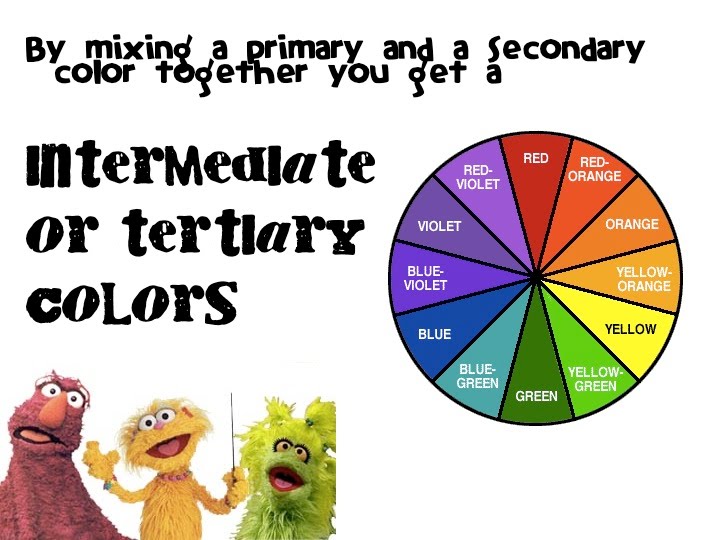 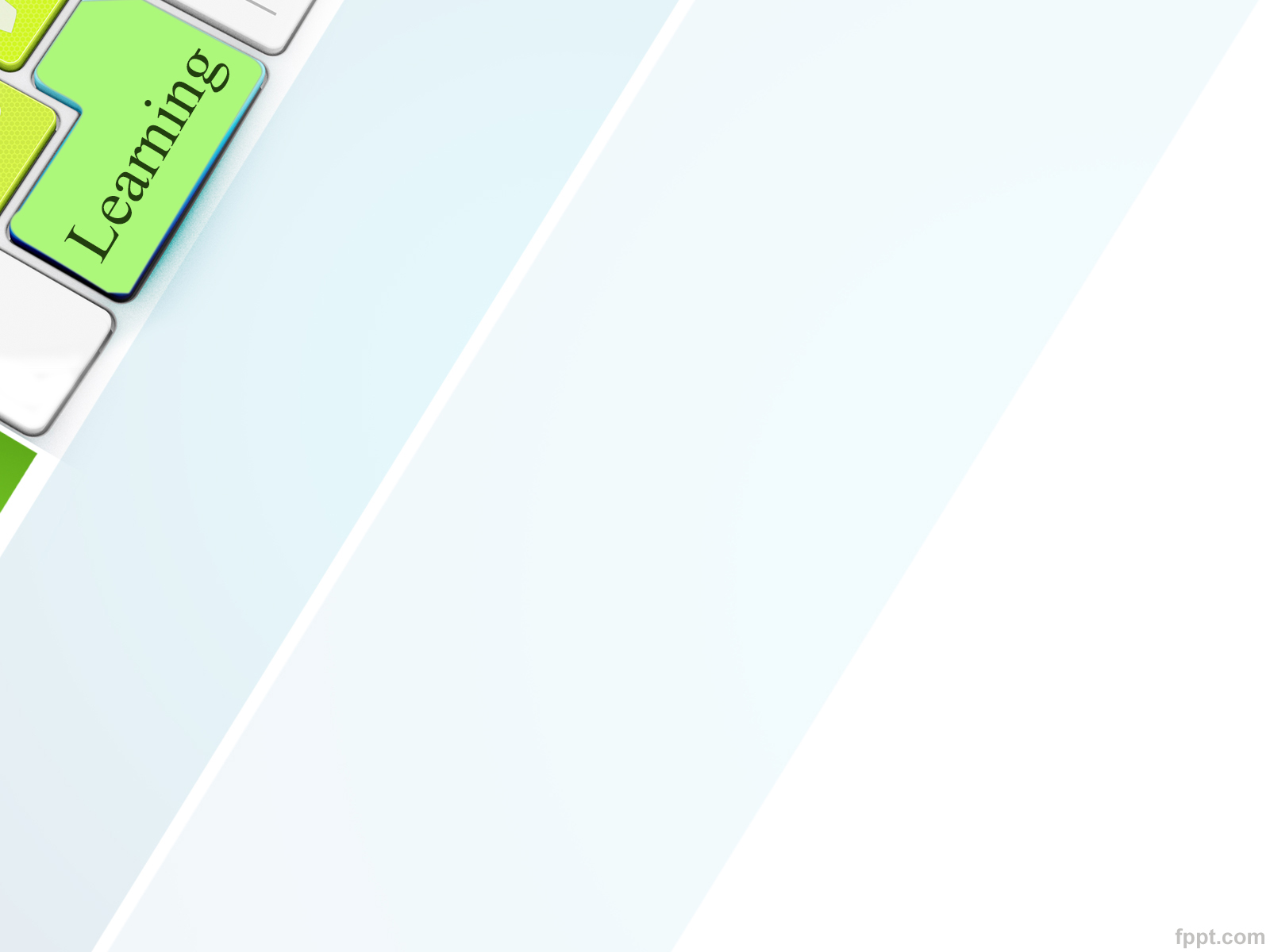 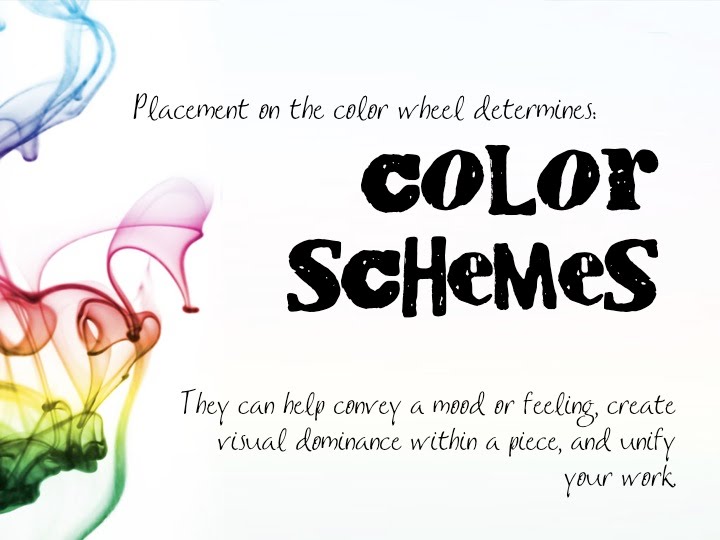 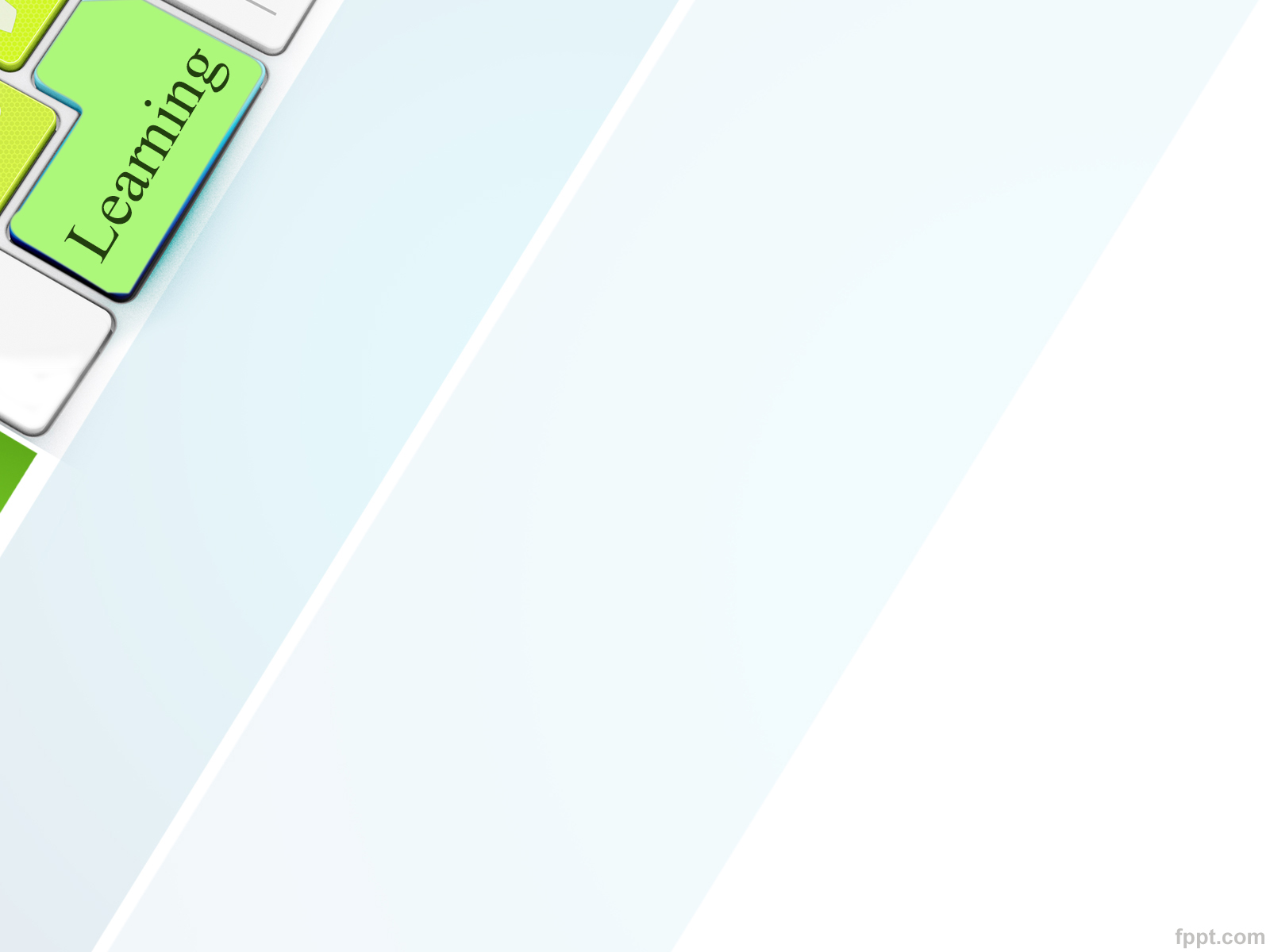 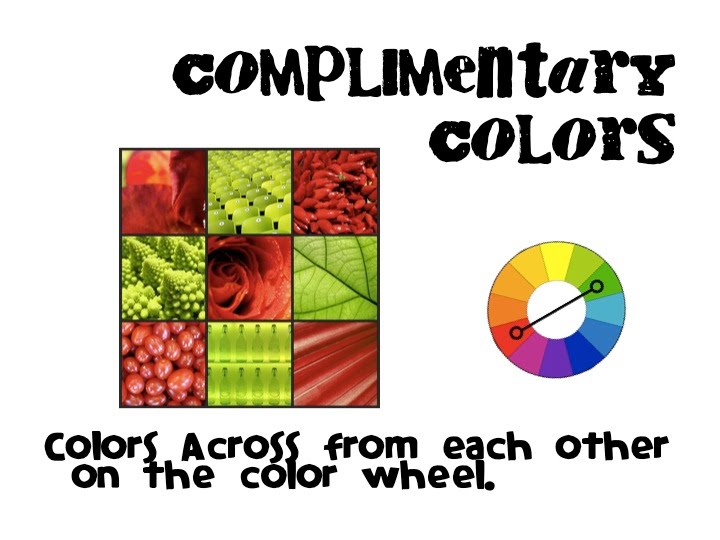 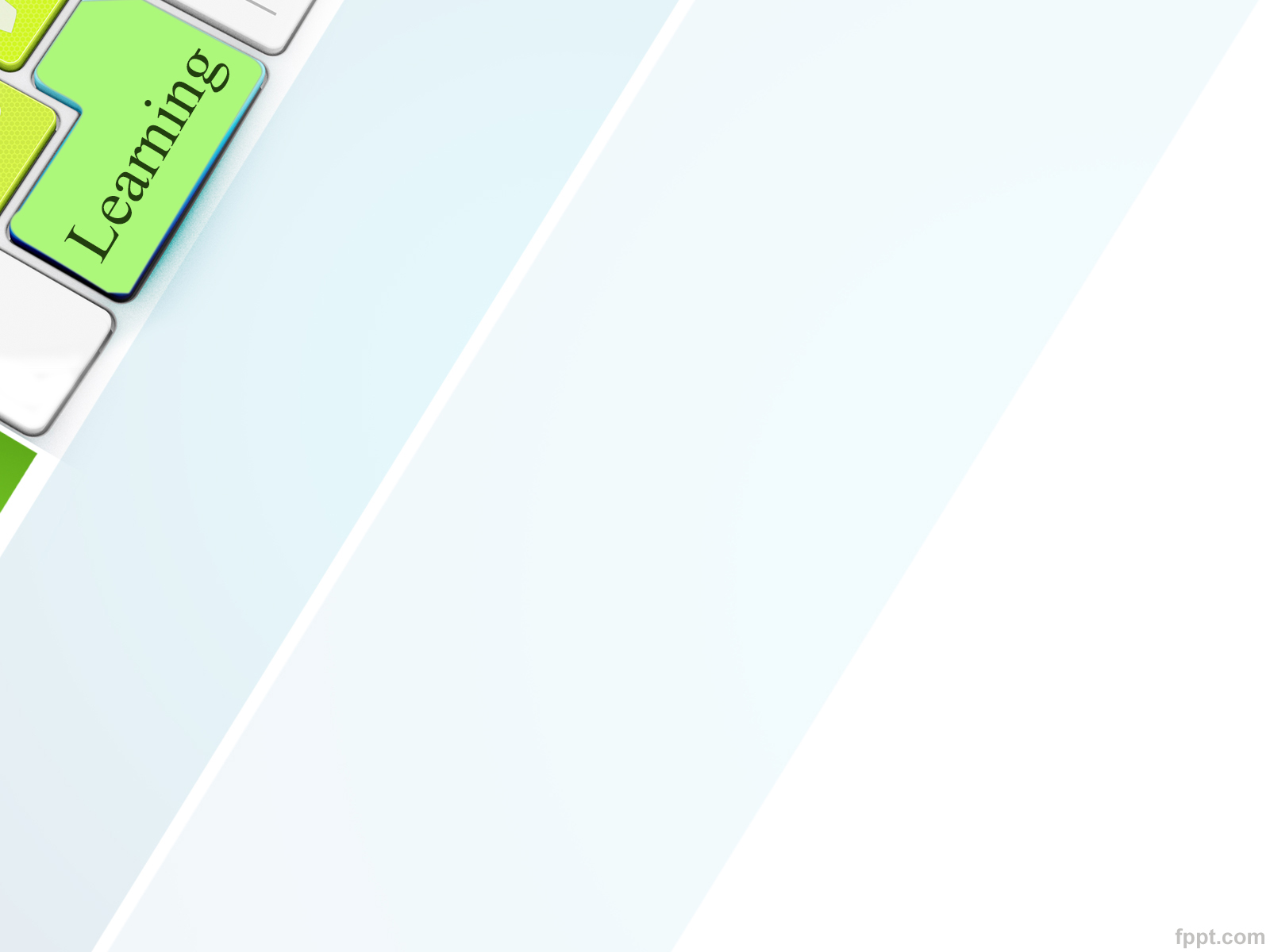 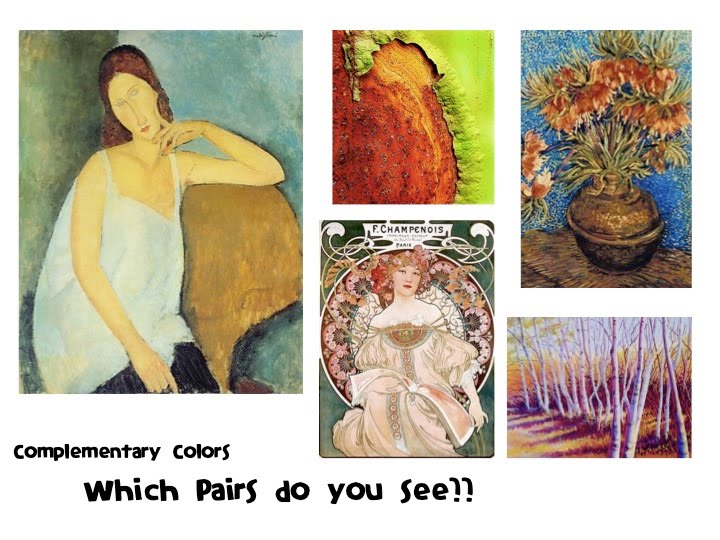 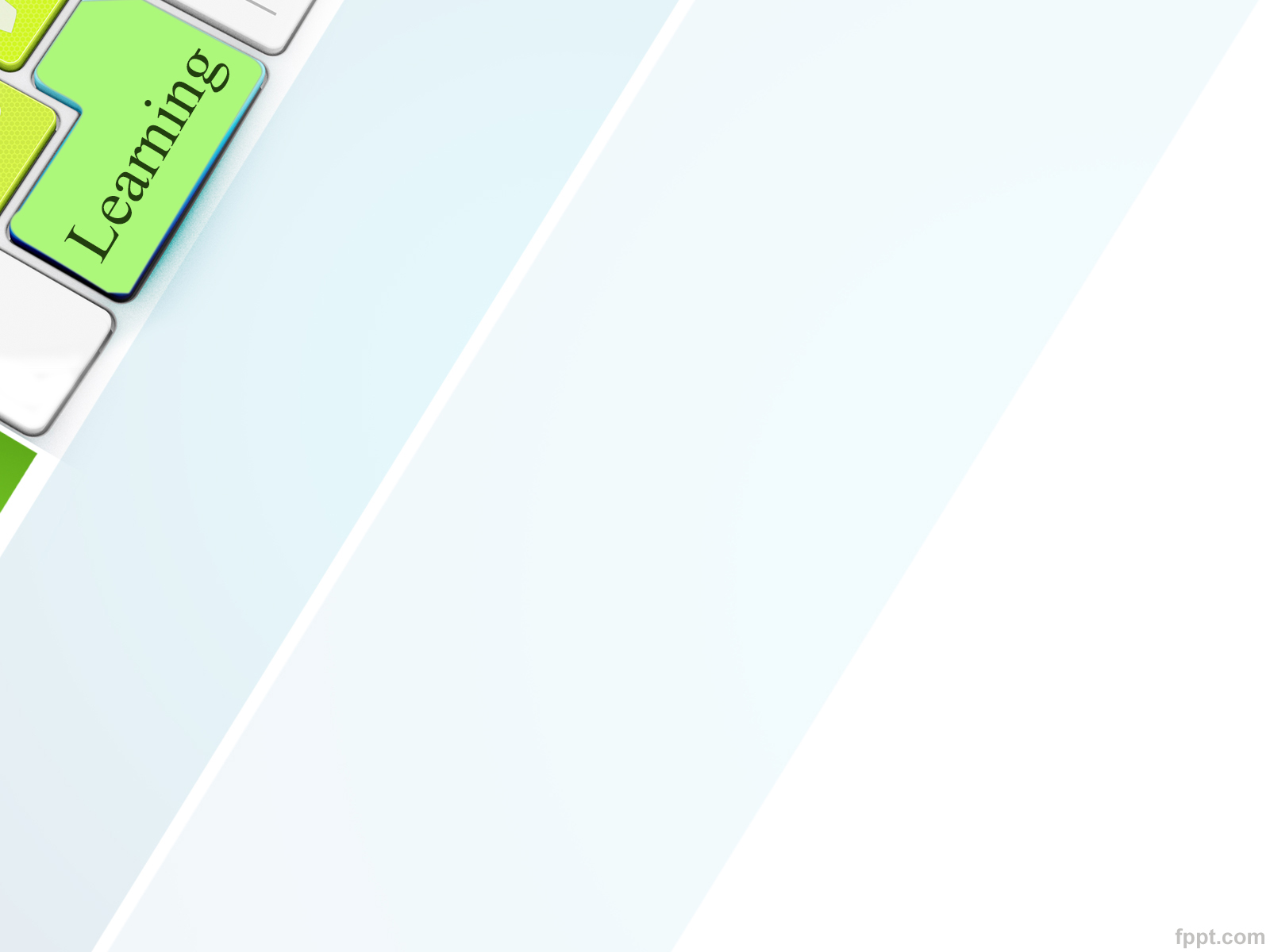 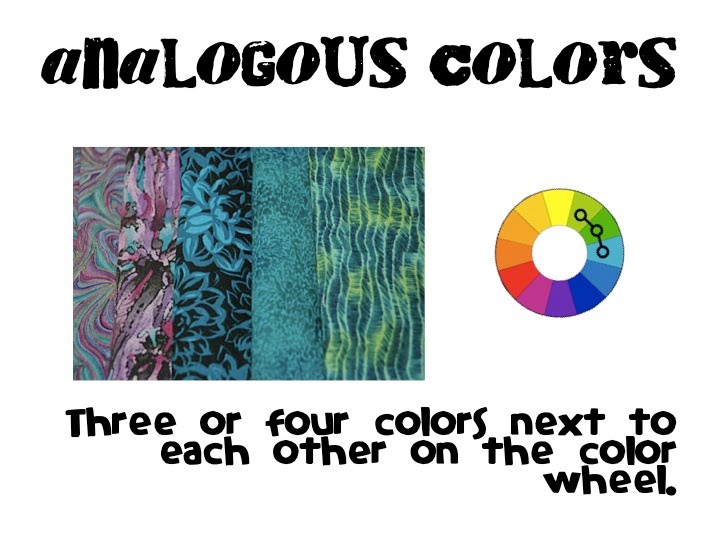 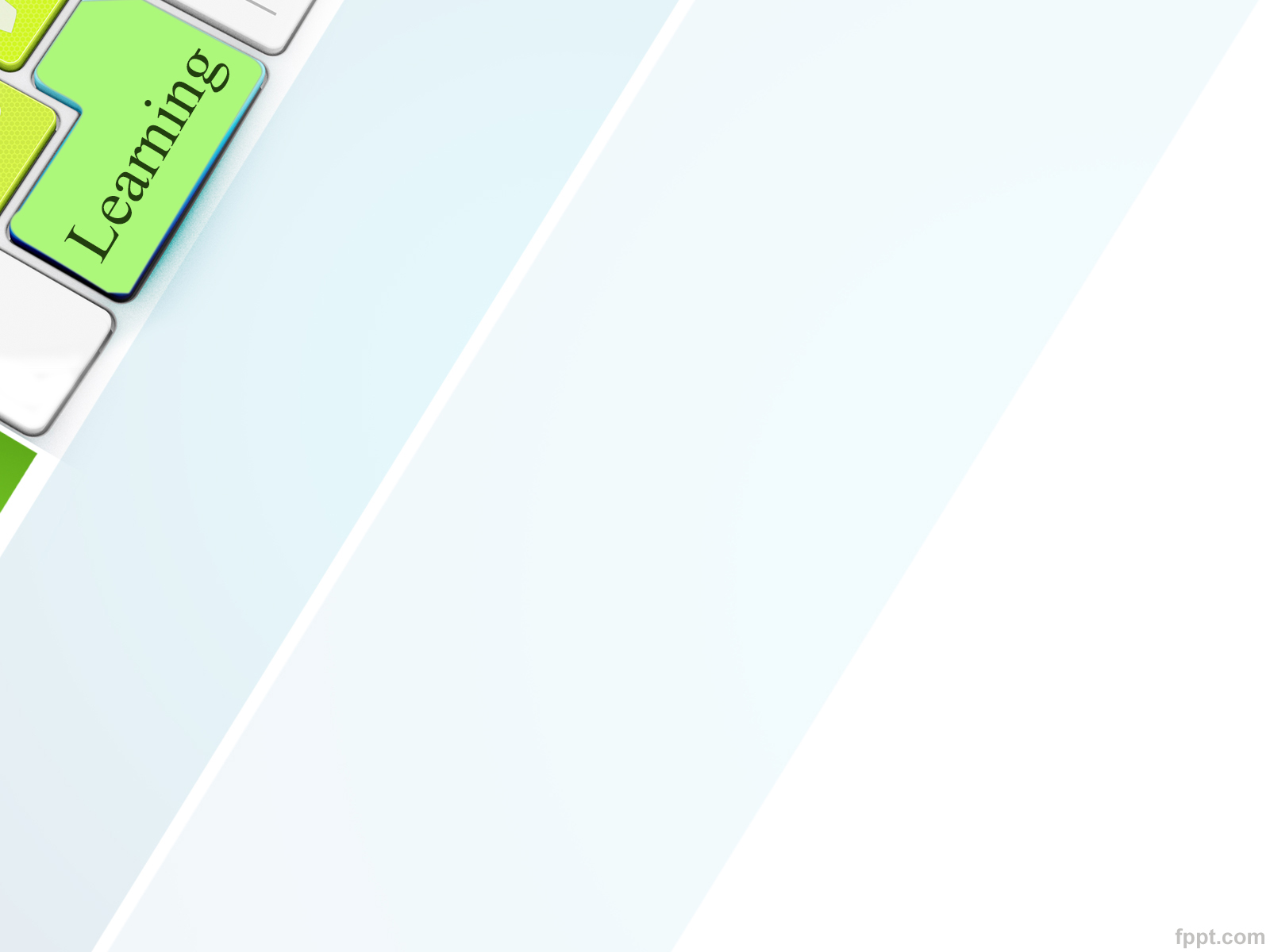 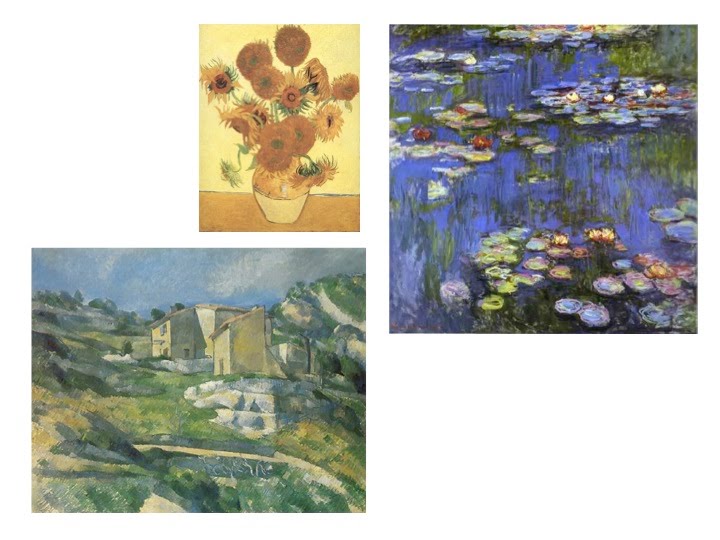 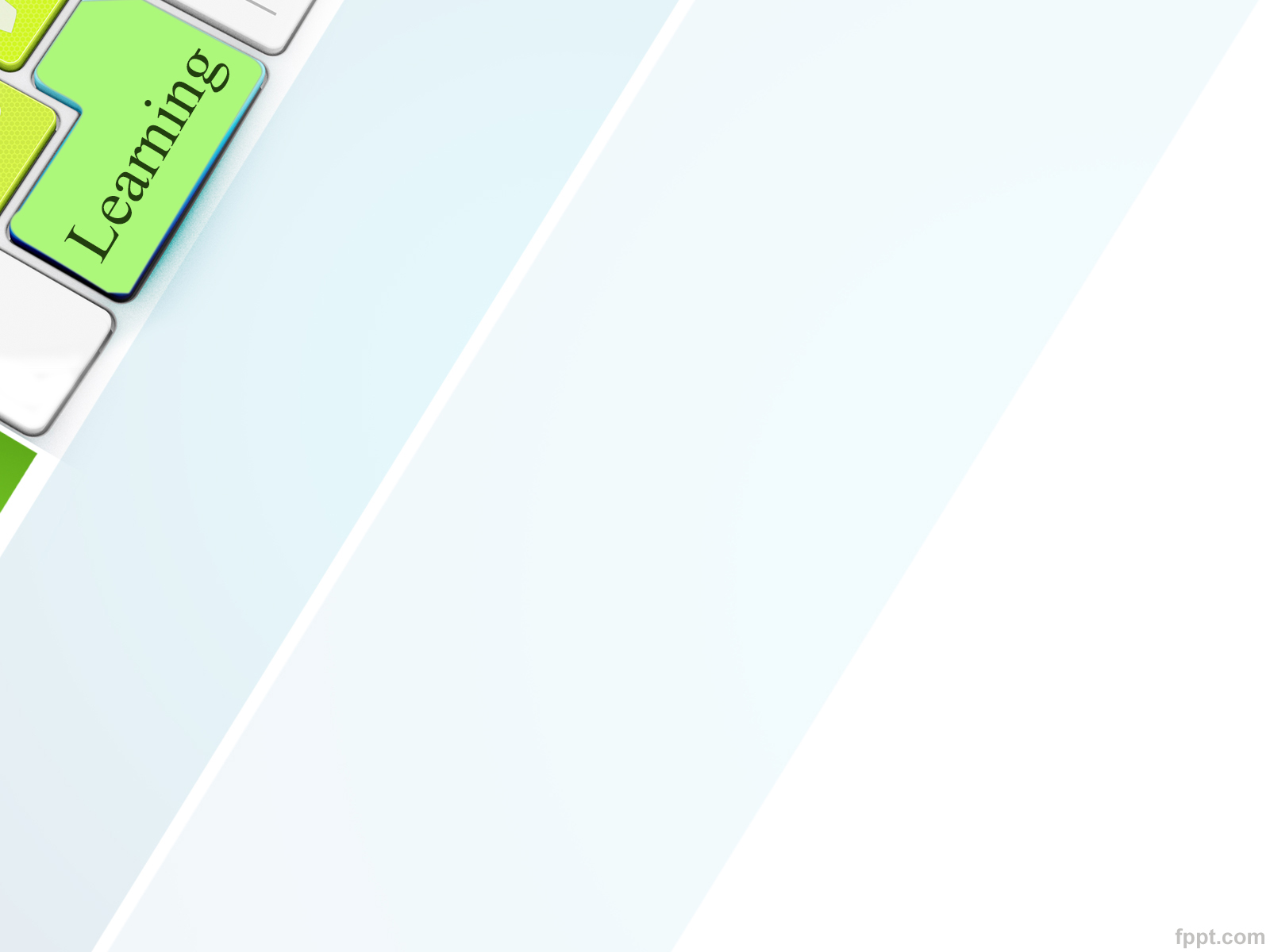 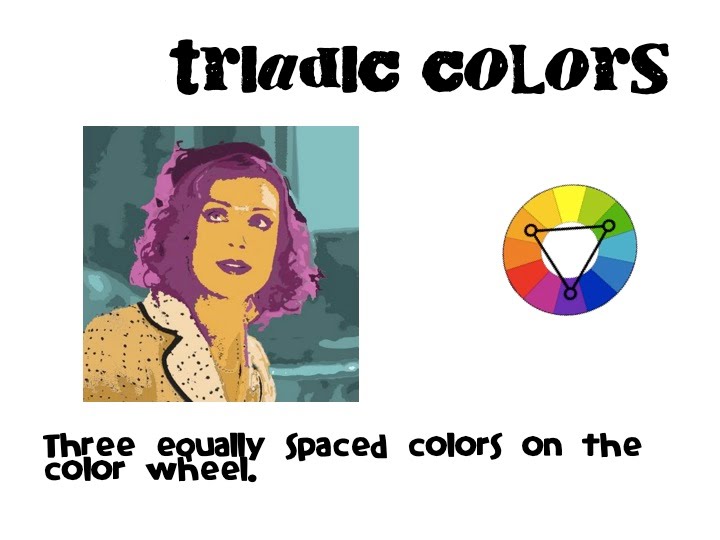 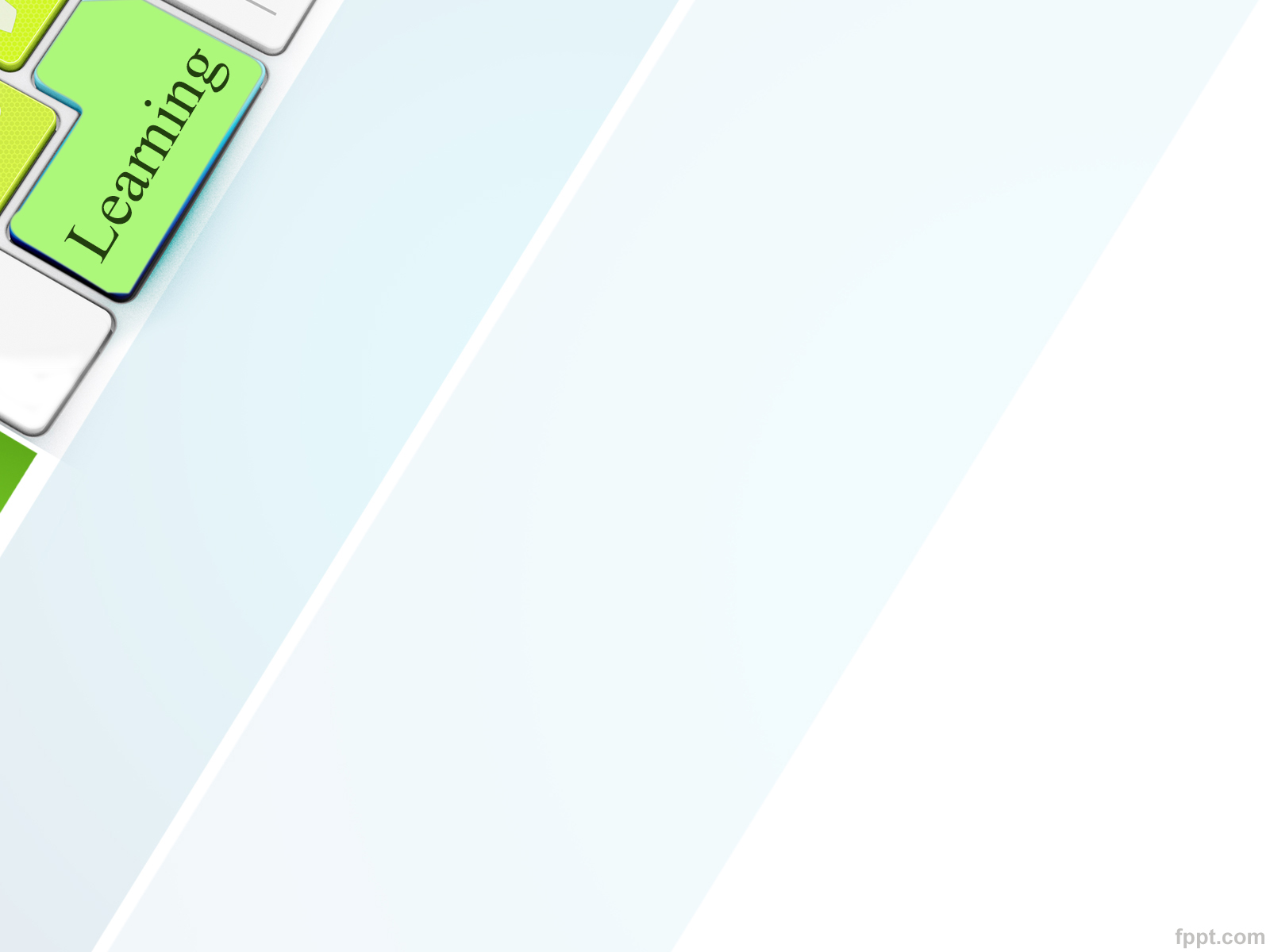 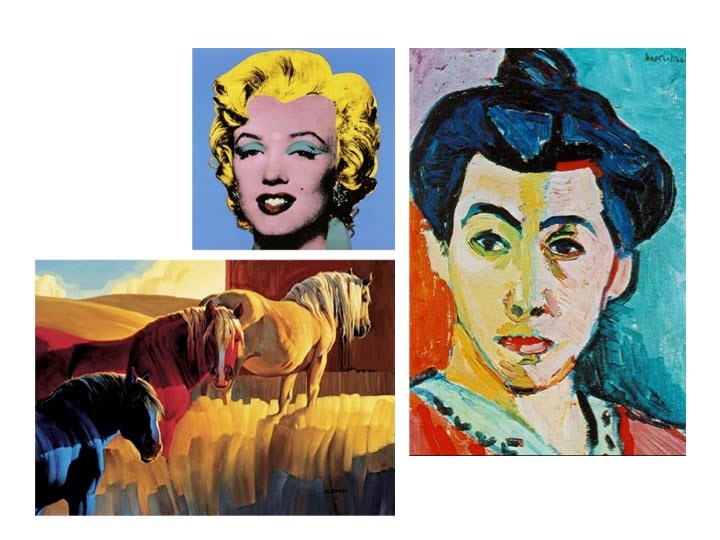 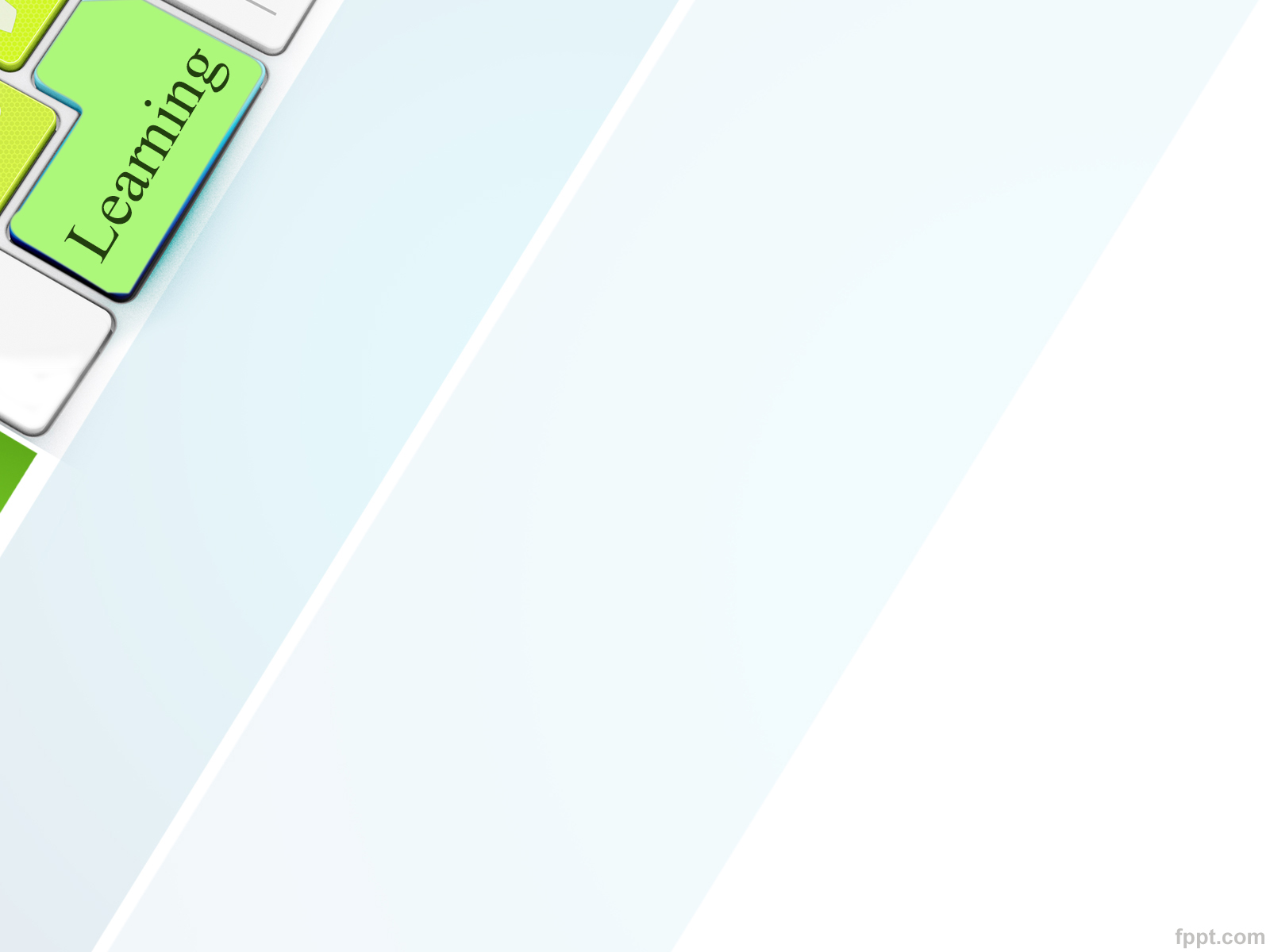 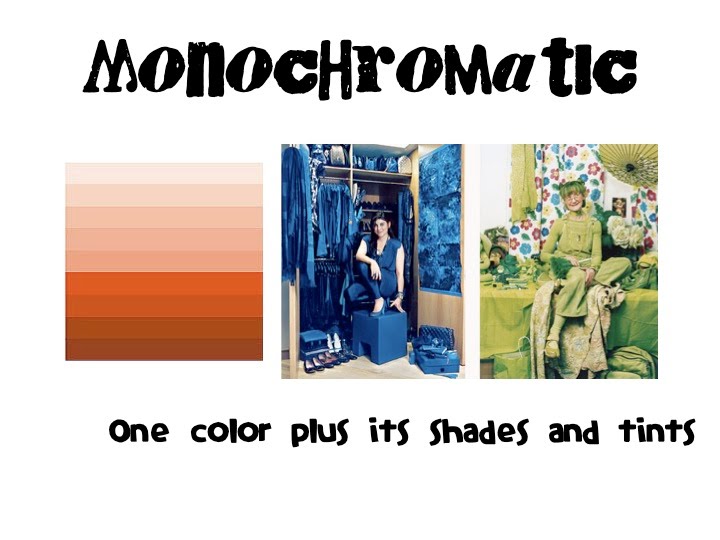 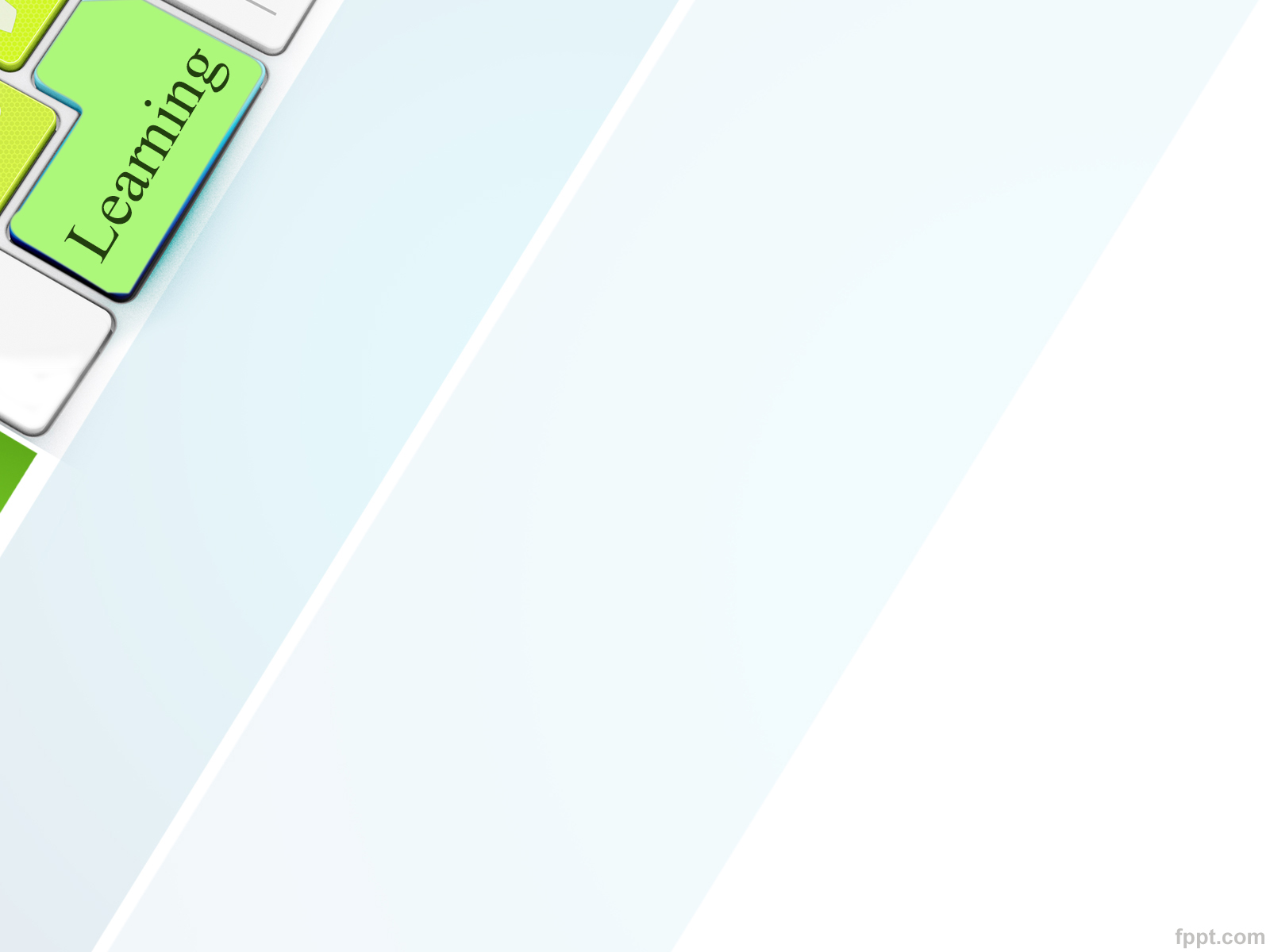 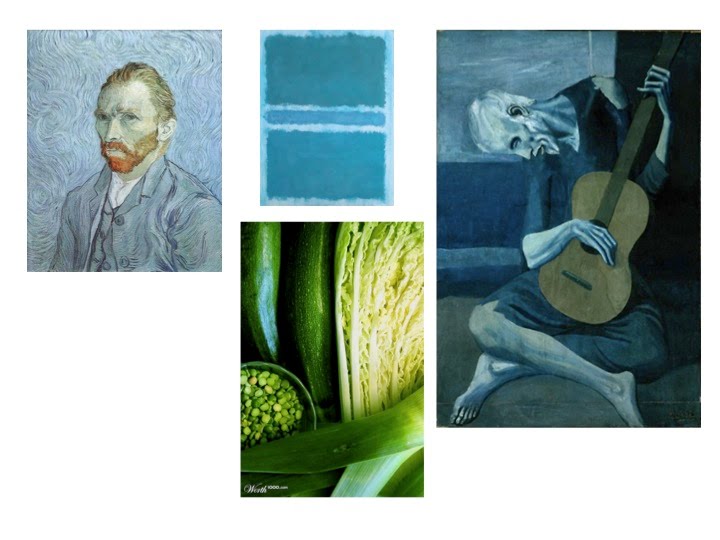 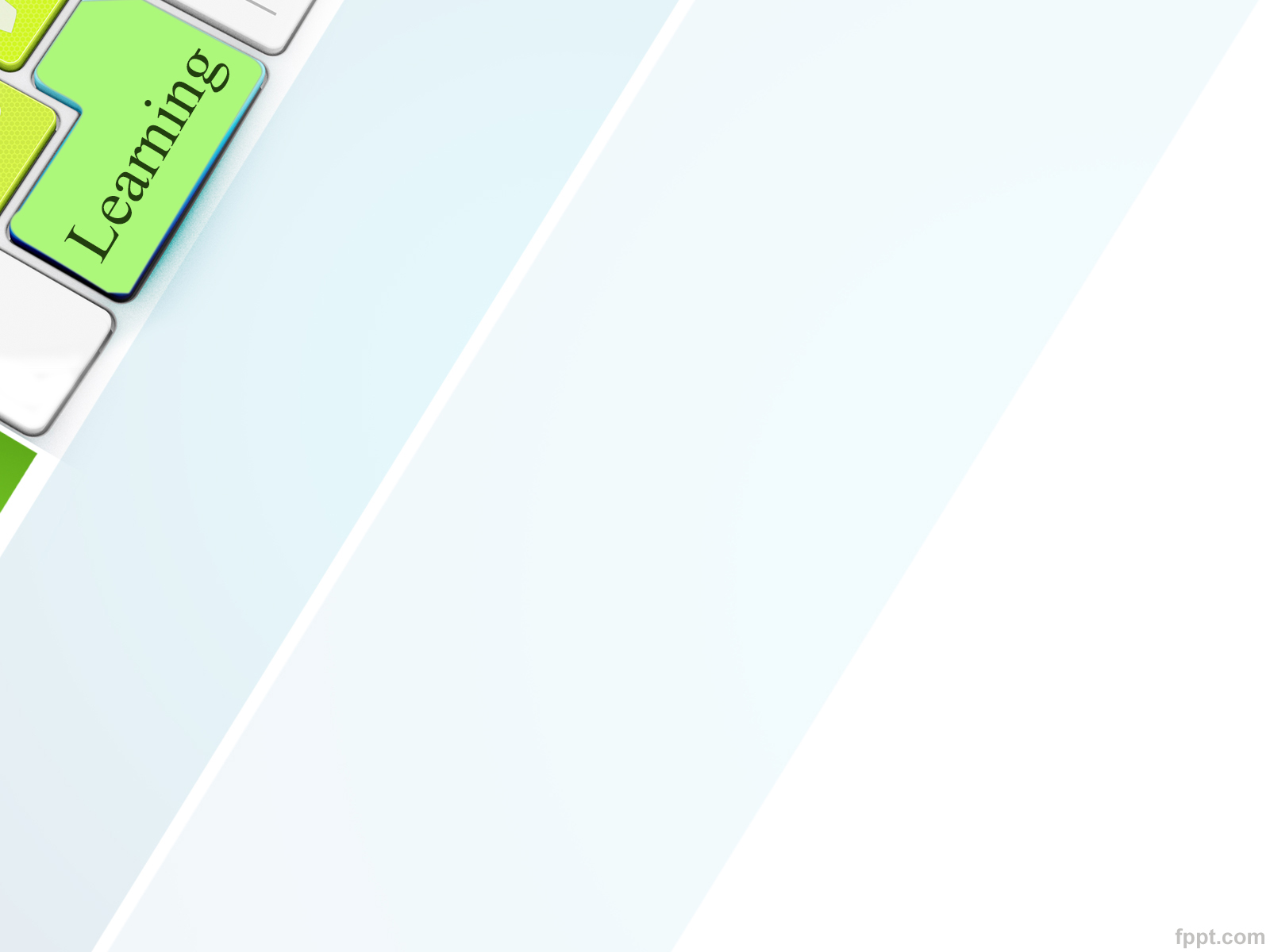 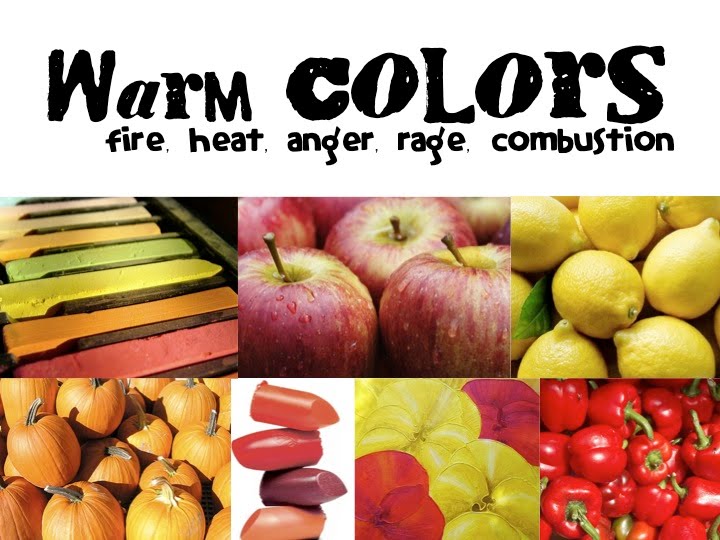 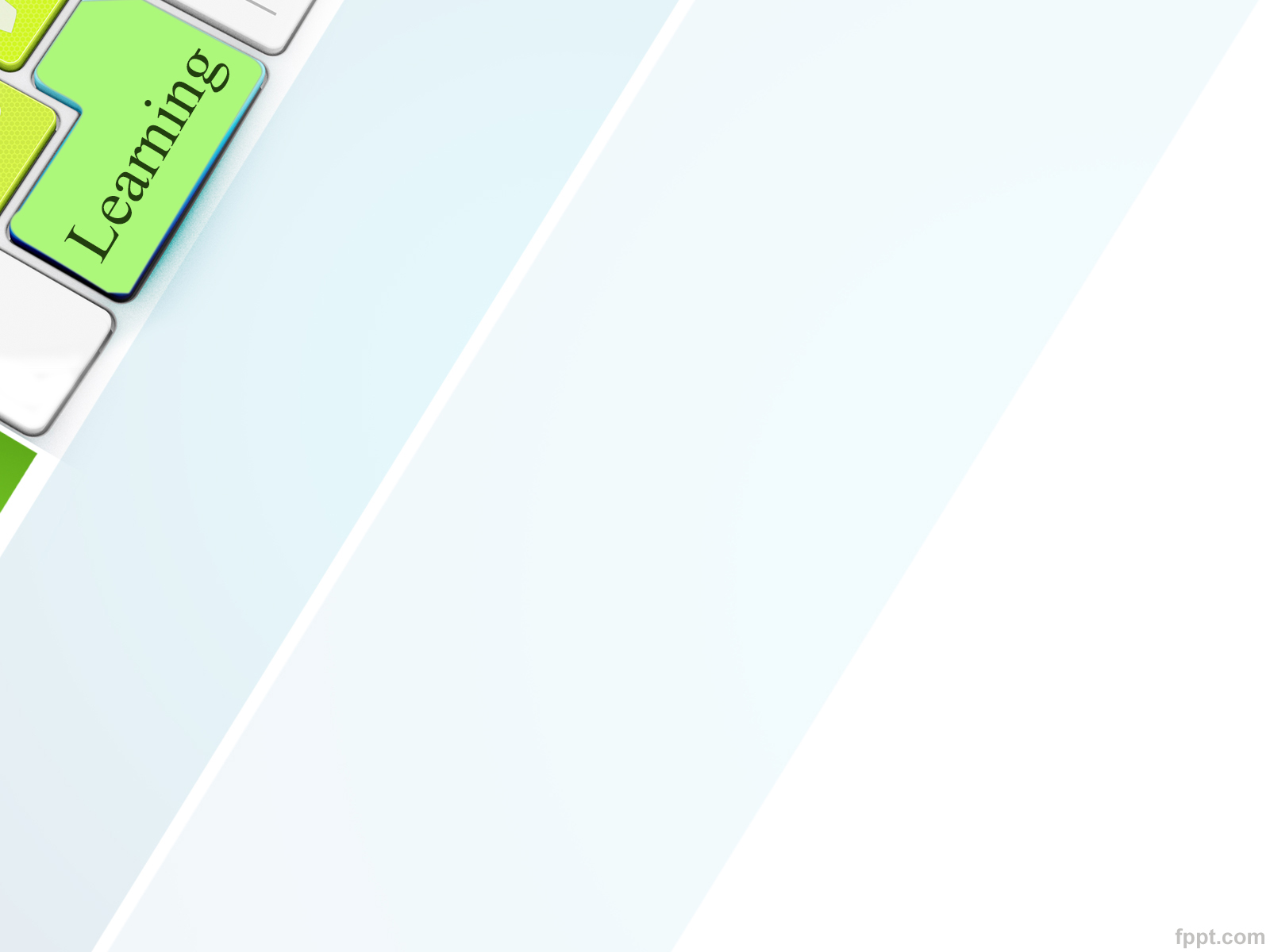 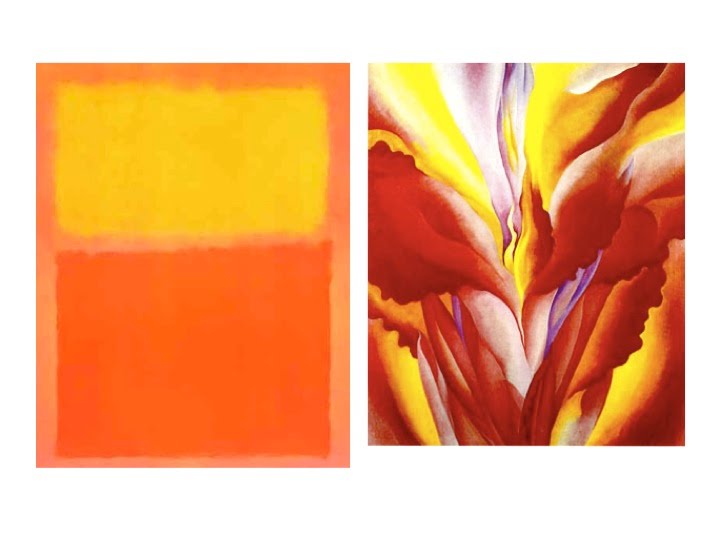 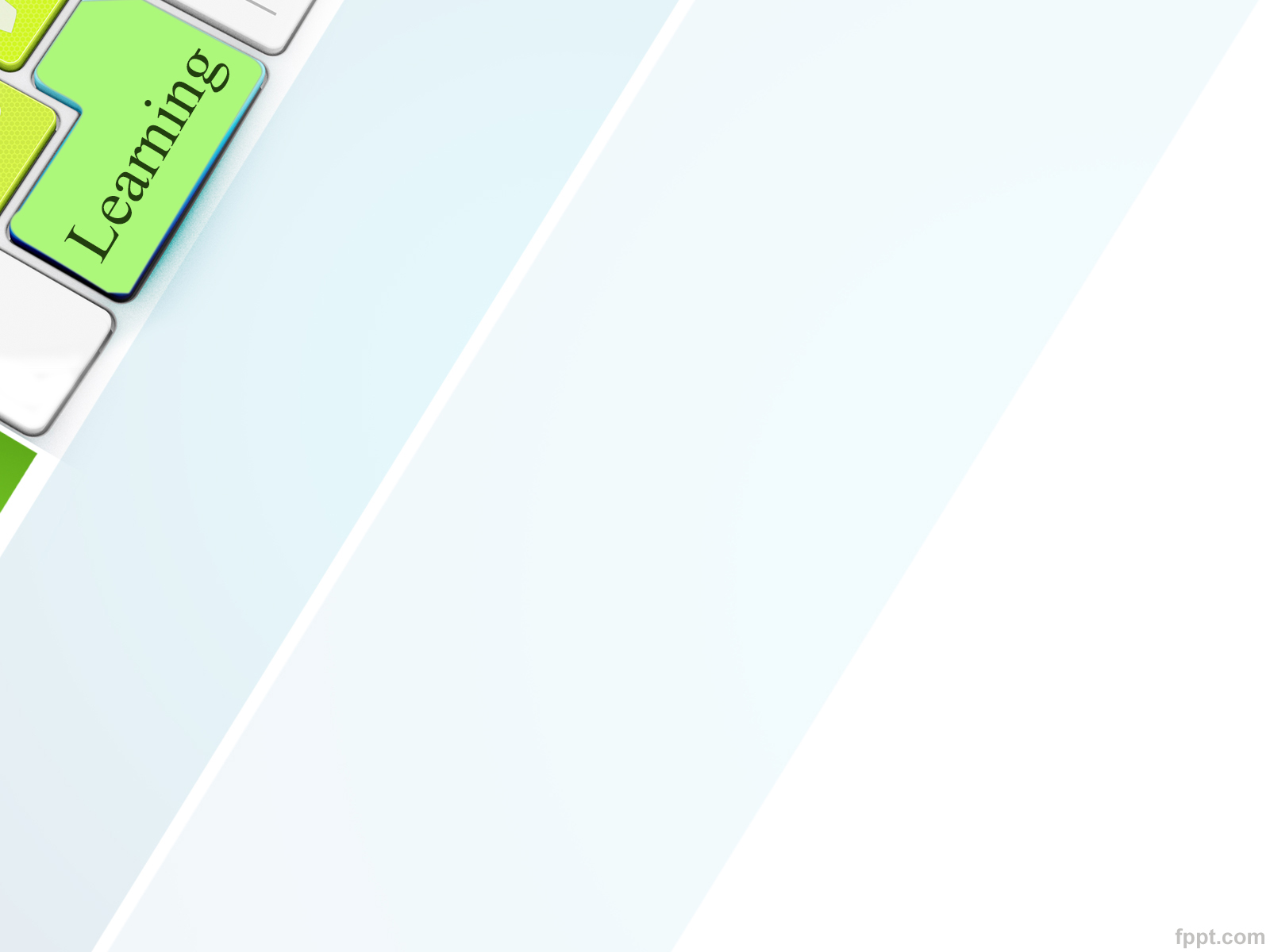 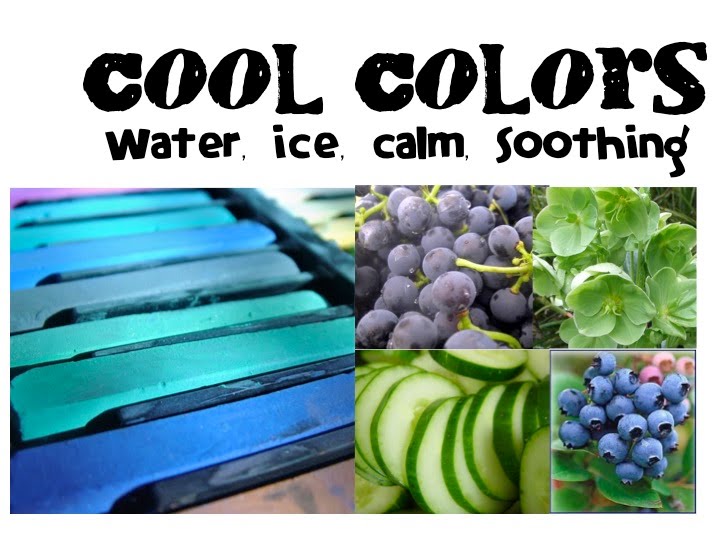 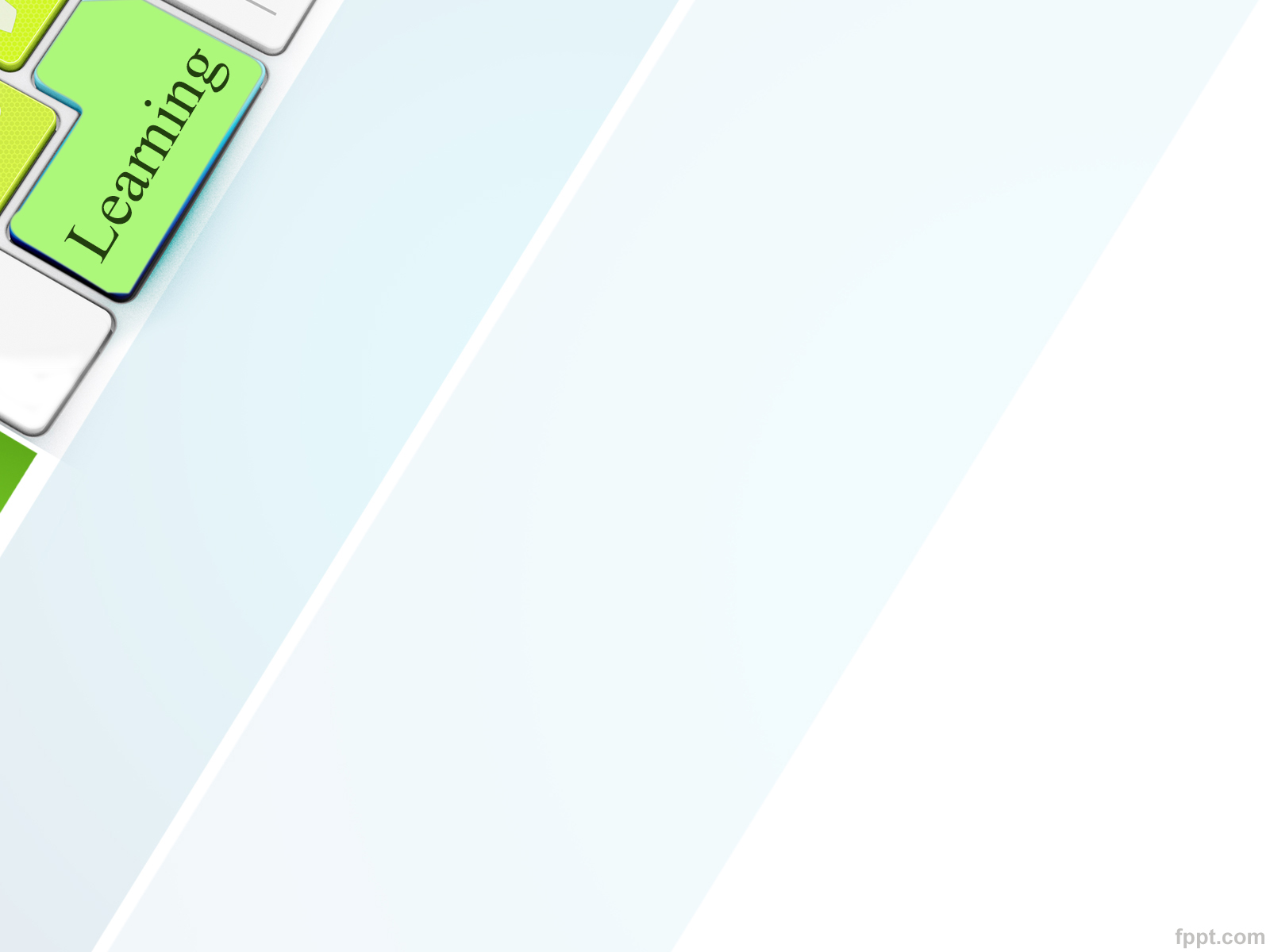 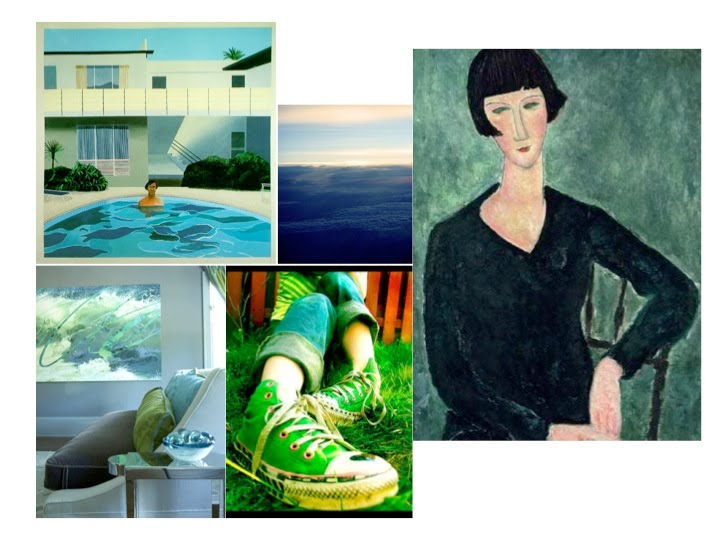 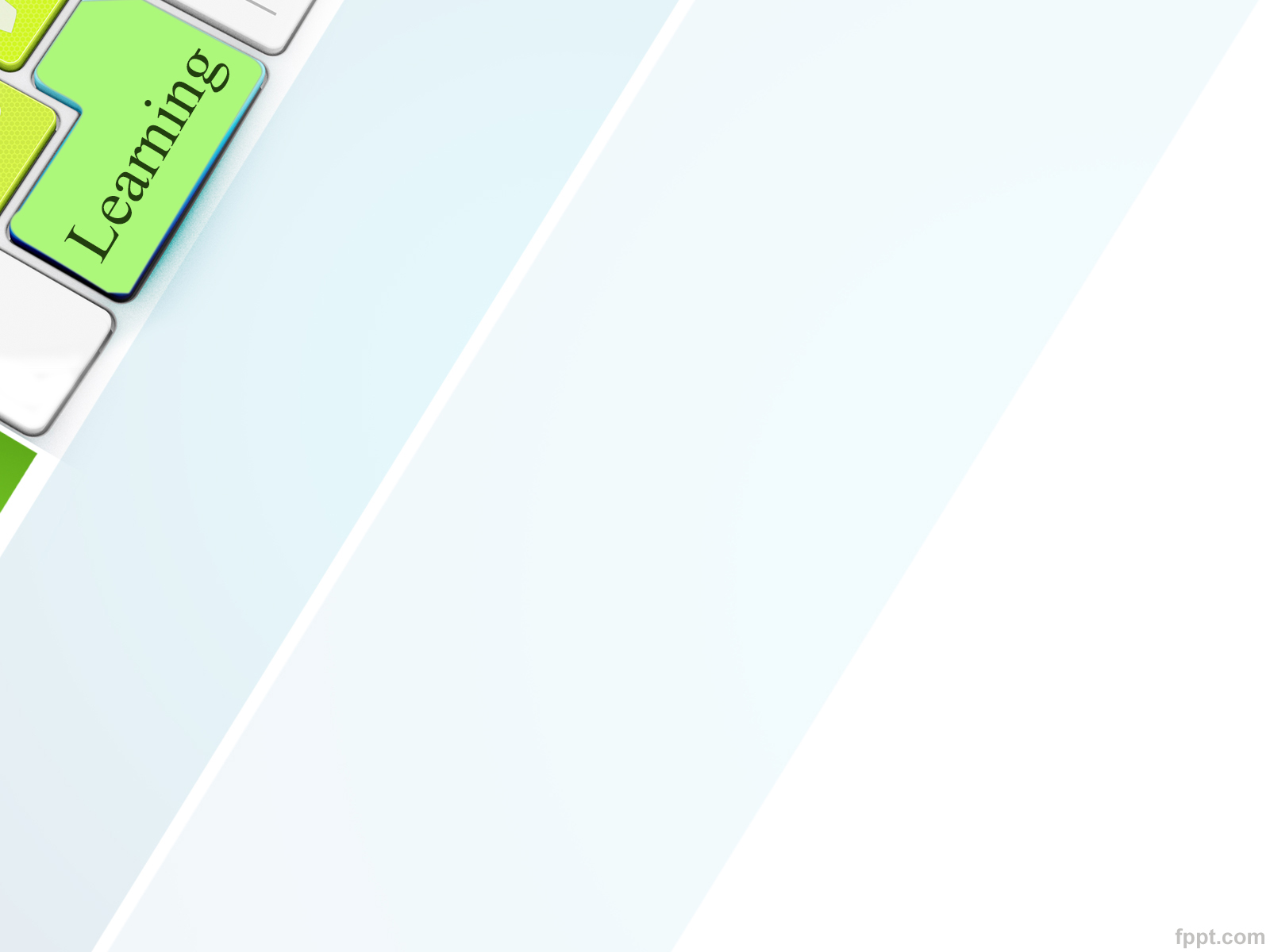 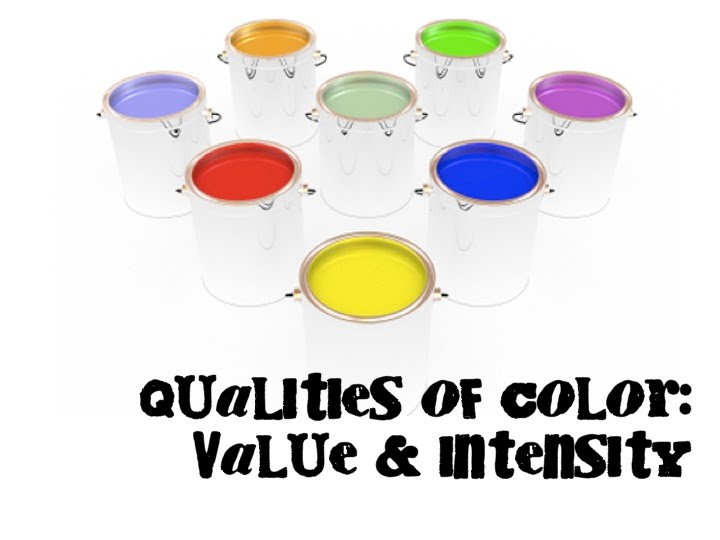 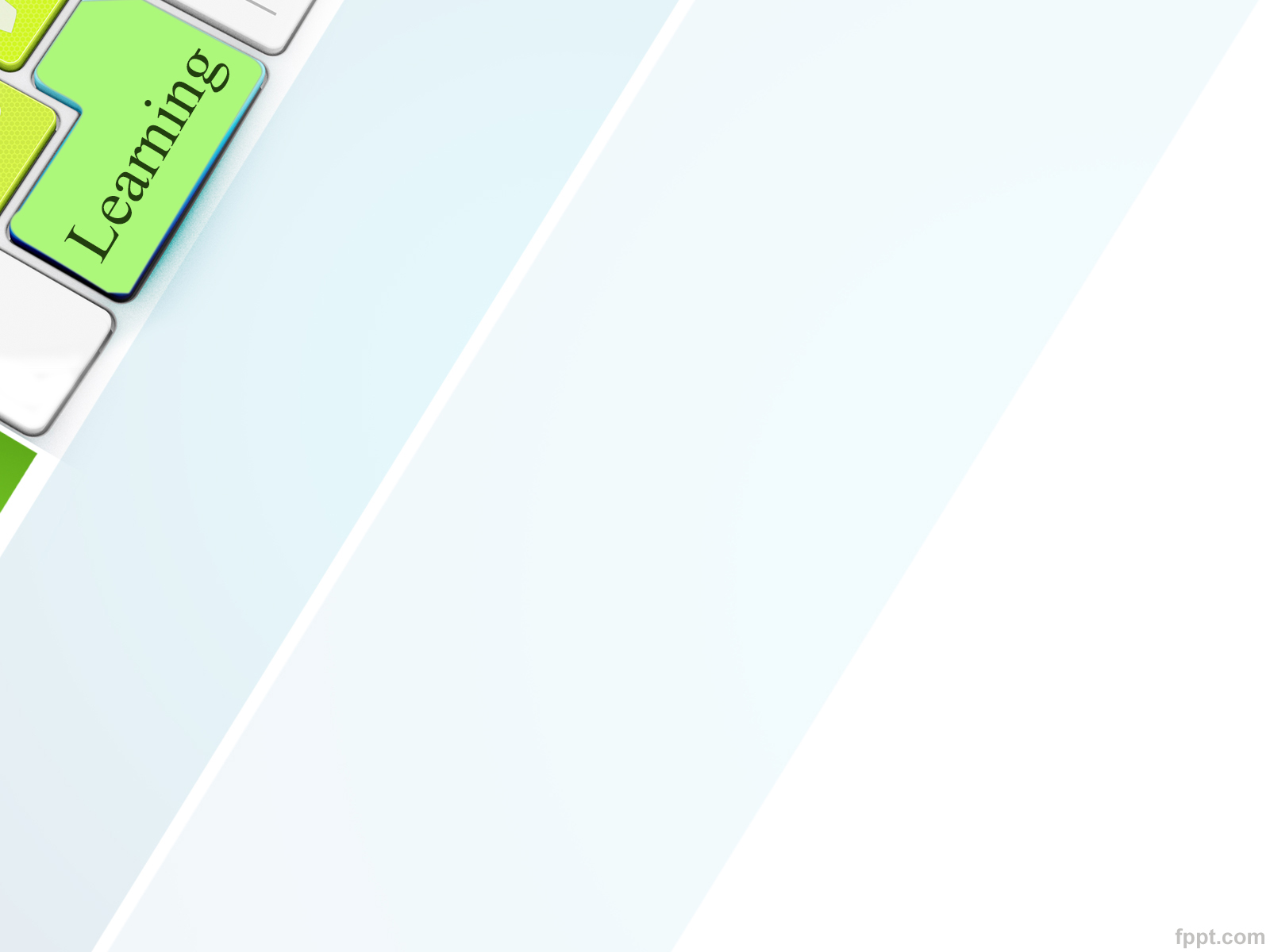 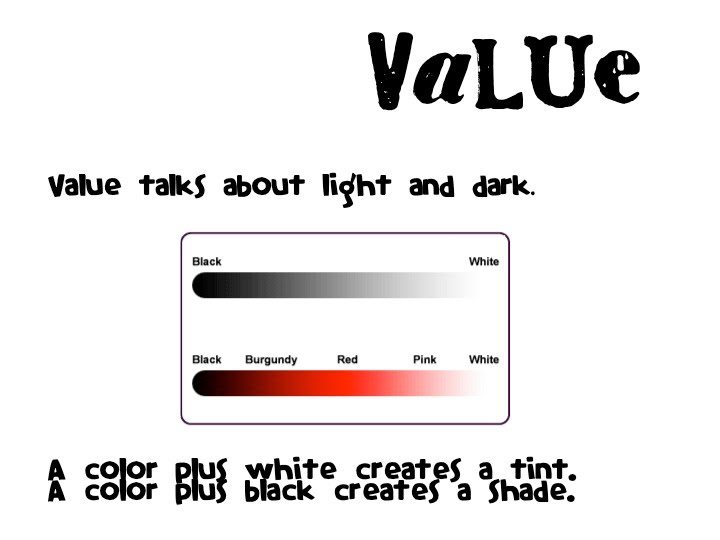 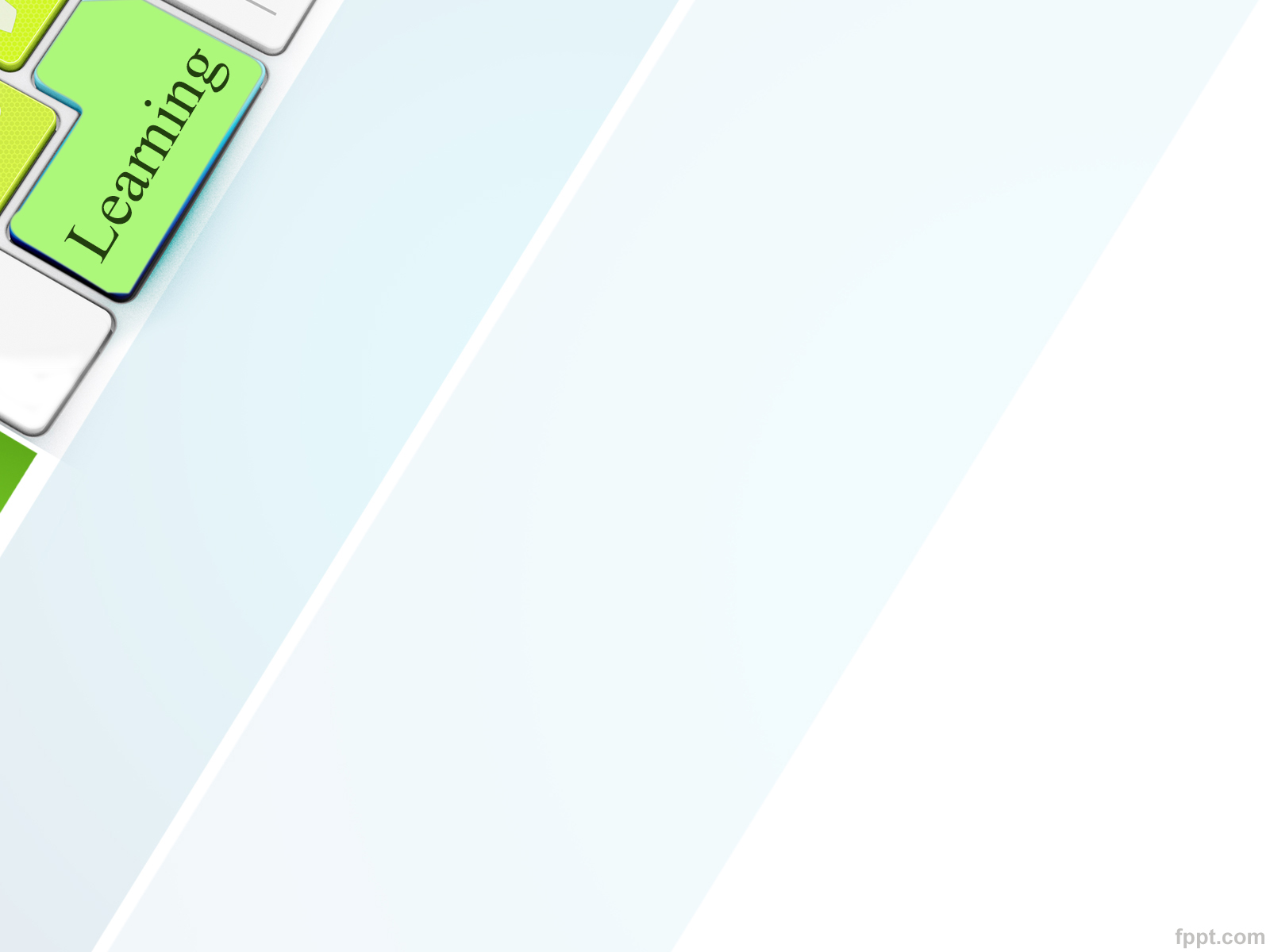 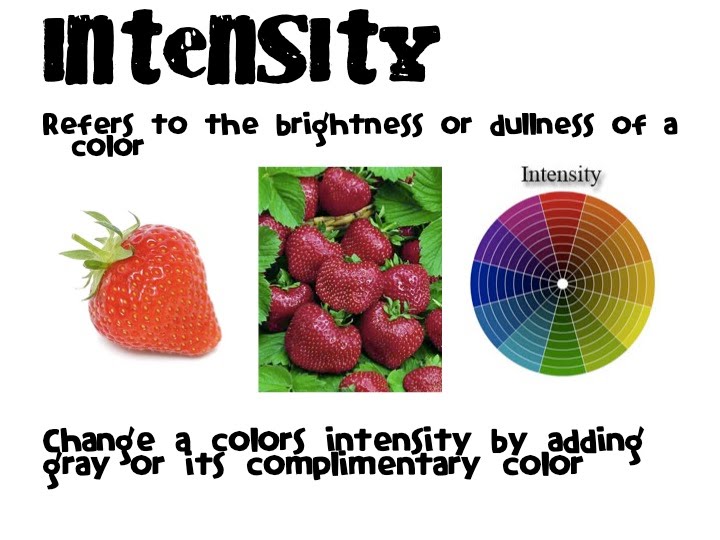 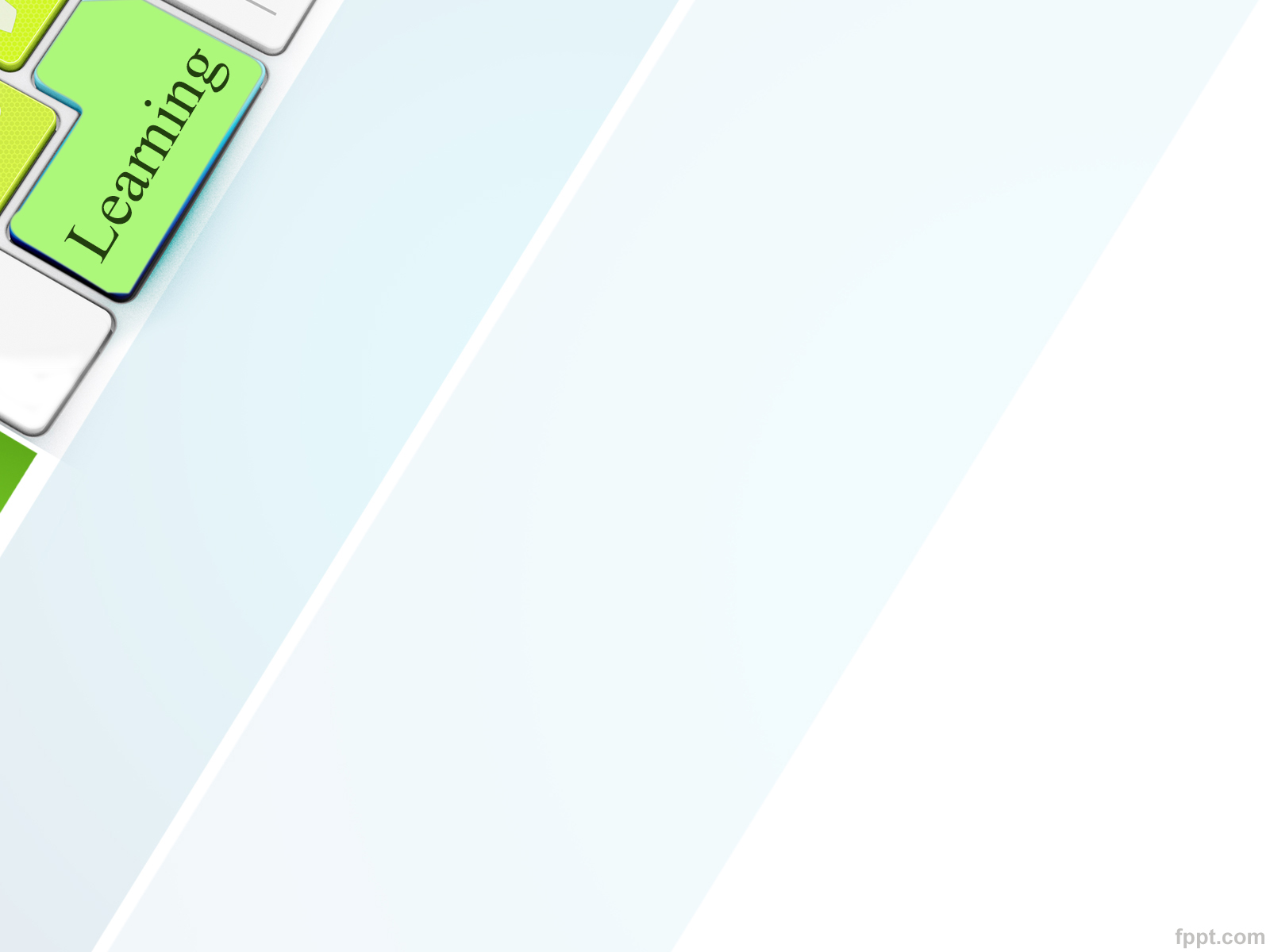 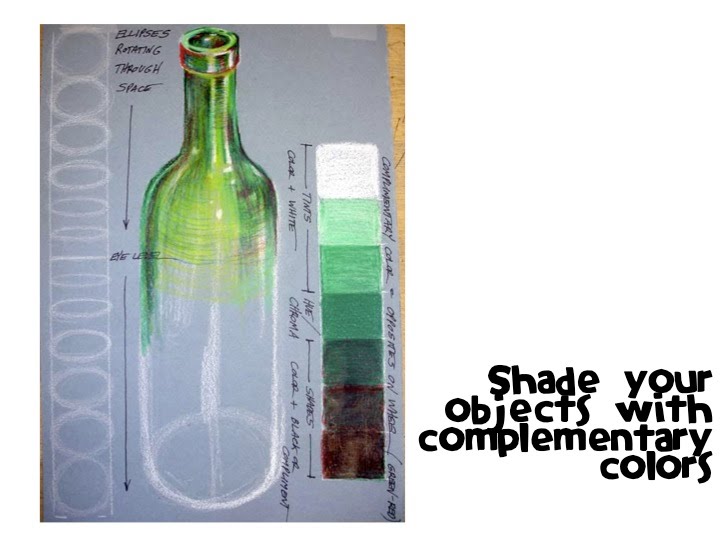 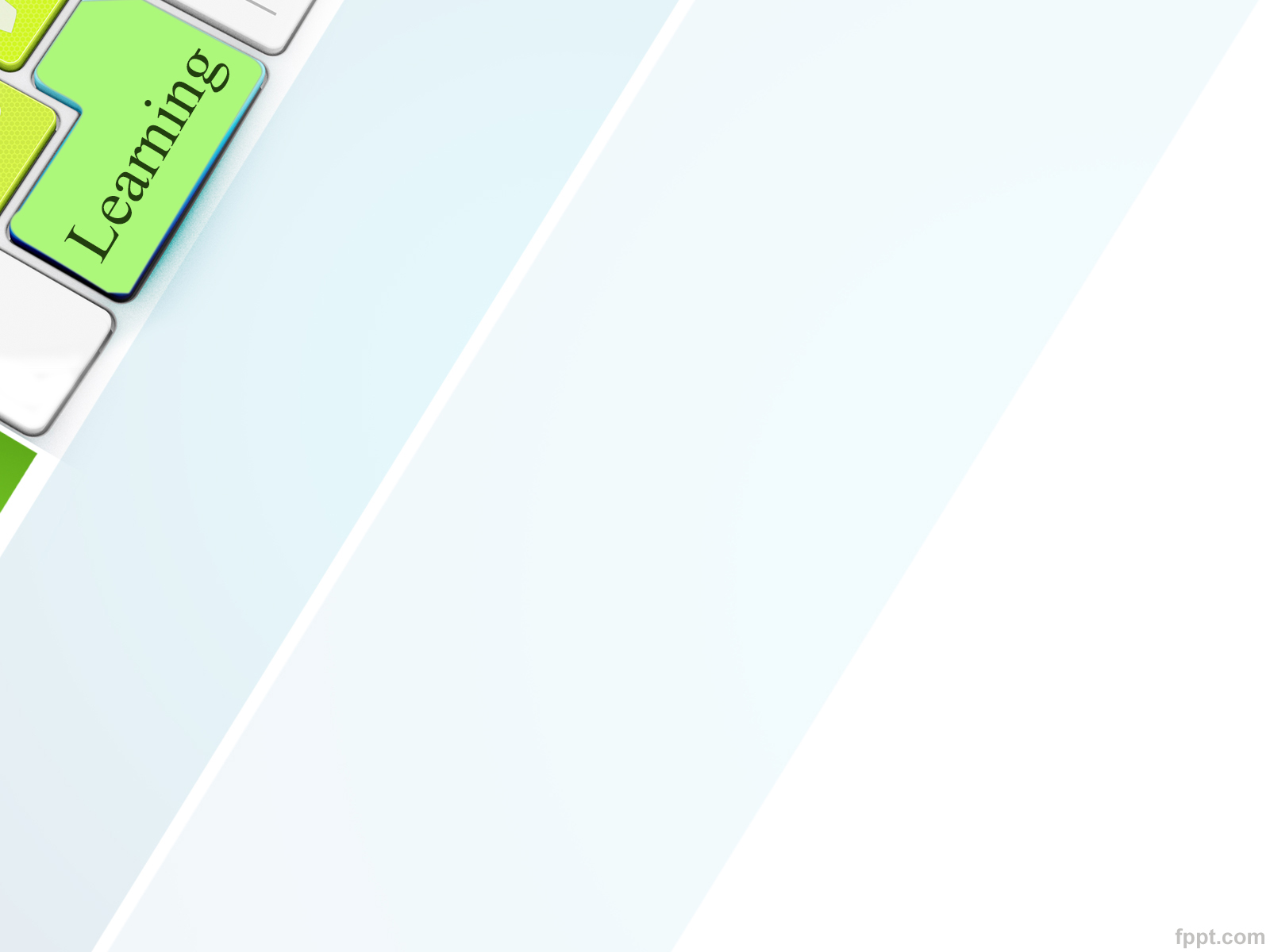 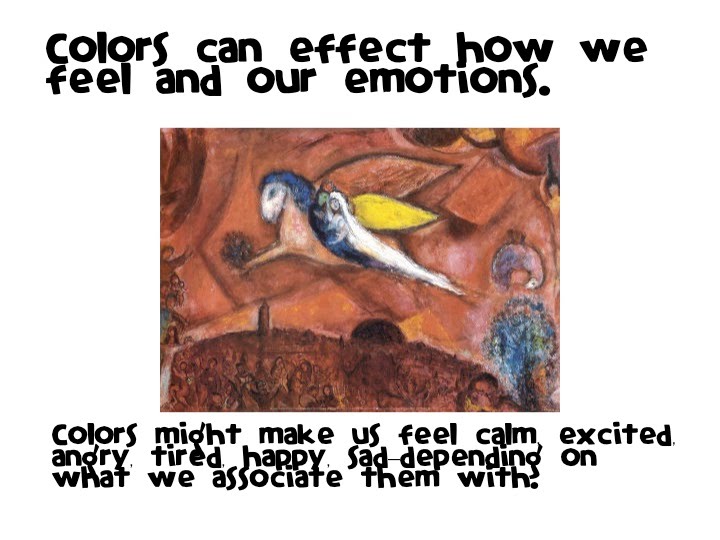 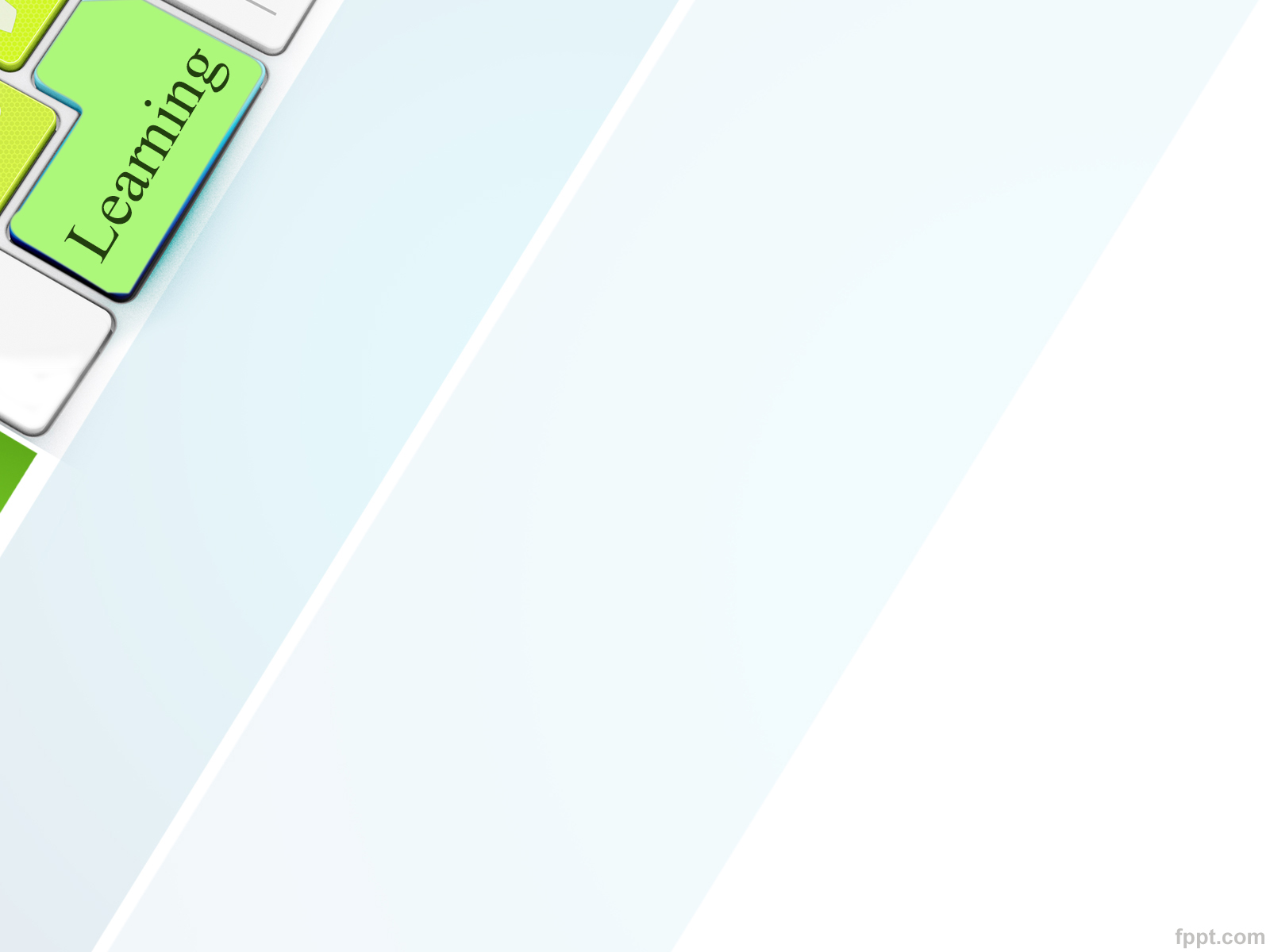 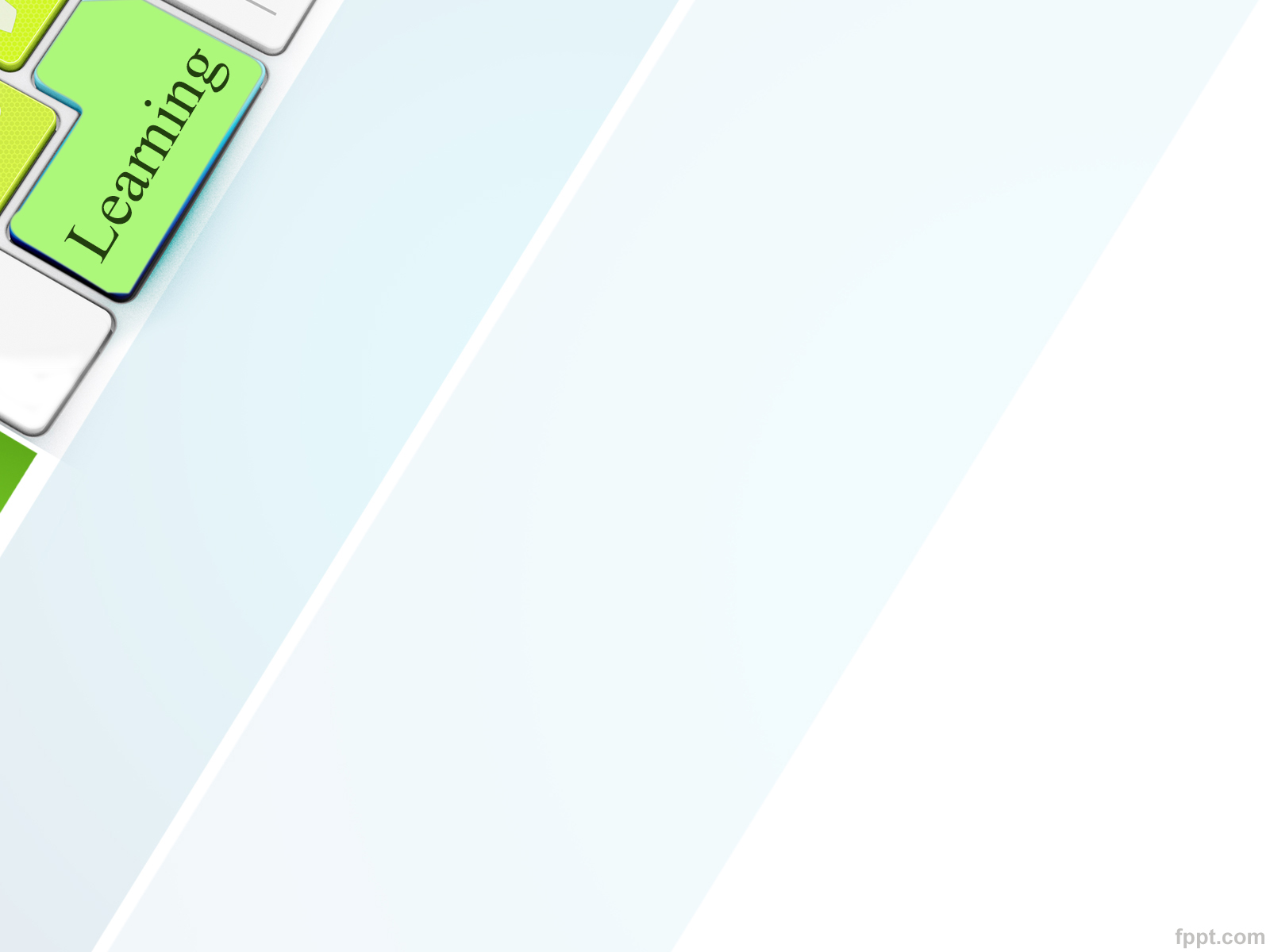 Thank You…